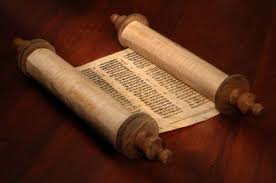 Old Testament
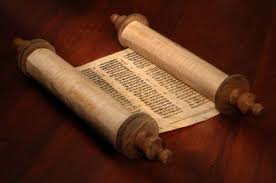 Antiguo Testamento
Los Profetas - The Prophets
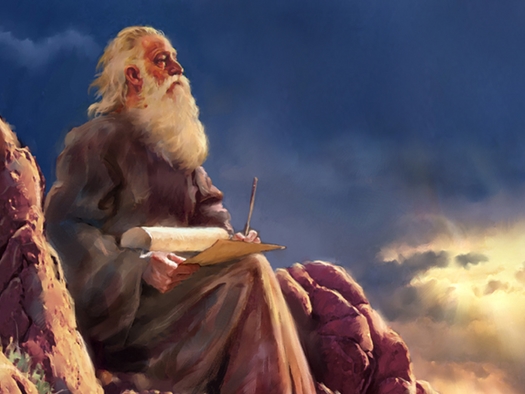 Los Profetas - The Prophets   						             ¿Qué es un profeta?               What is a prophet?
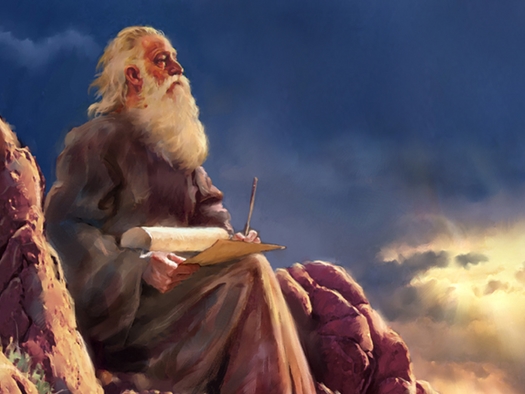 Profeta:   sustantivo • pro • fet •a \ˈpro-fət\a 	1. Uno que pronuncia revelaciones divinas inspiradas 2. Uno que tiene el don de percepción espiritual3. Uno que predice eventos futuros
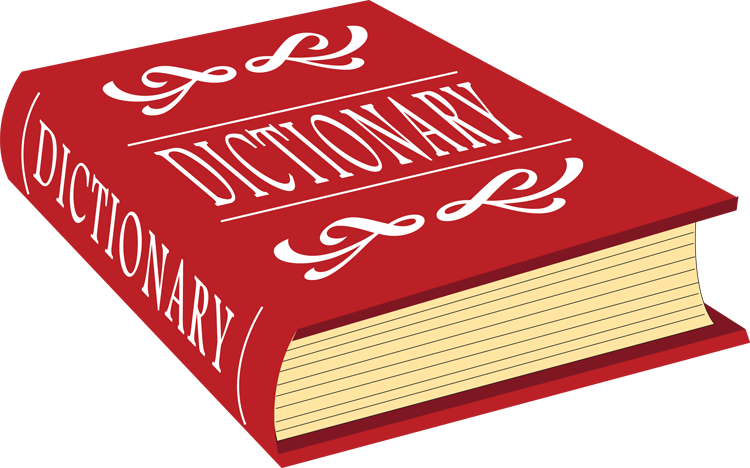 Prophet:   noun • proph·et • \ˈprä-fət\ 	1. One who utters divinely inspired revelations2. One gifted with more than ordinary spiritual insight3. One who foretells future events
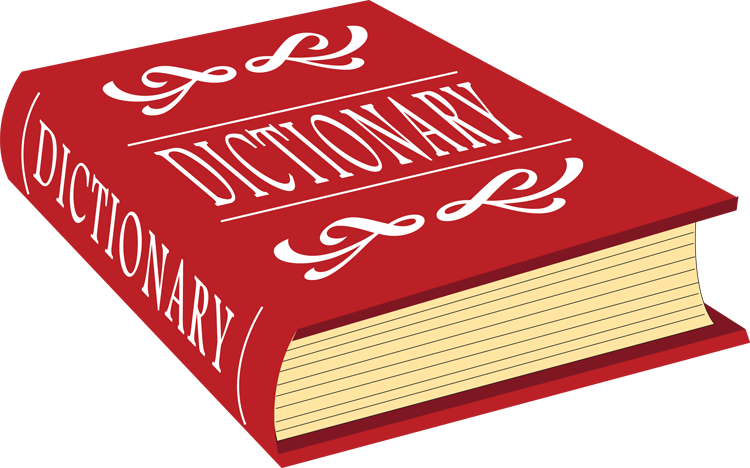 Nostradamus   							           Nacido 1503 en Francia
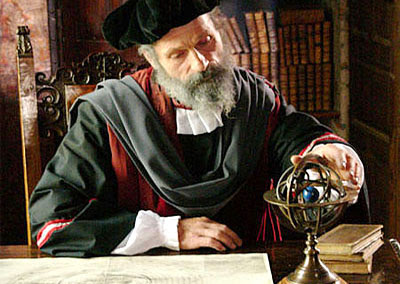 Nostradamus   							  Predecía muchos eventos futuros
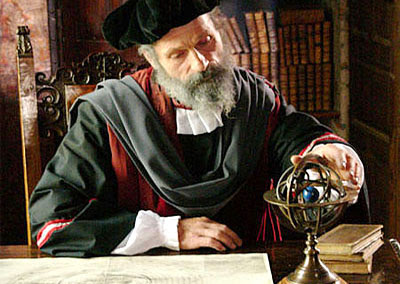 Nostradamus   							        Told of many future events
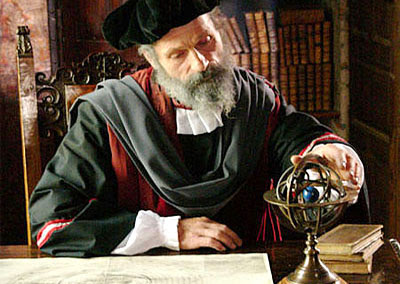 Los Profetas   						                ¿Solo hablan del 		 eventos futuros?
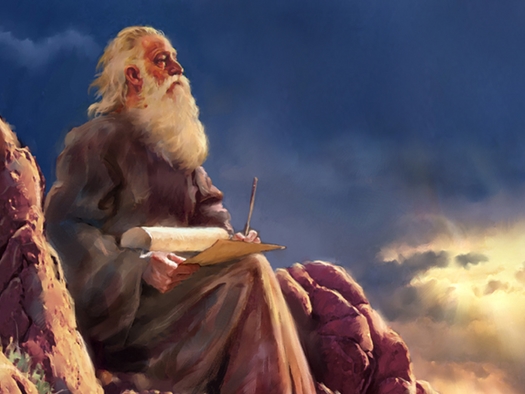 The Prophets   						            Does prophet only tell 		     future events?
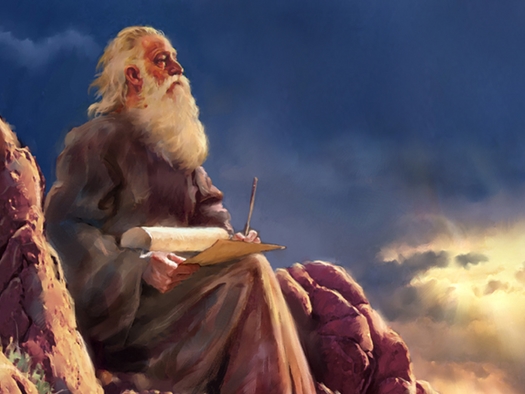 Prophet:   sustantivo • pro · fet · a • \ˈpro-fət- a\ 	1. Un enviado [mensagero, representante] de Dios2. Llamado por Dios para hablar en su nombre3. Desafiaban a los oyentes a arrepentirse4. Hablaban del futuro, pero se preocupaban más del      presente
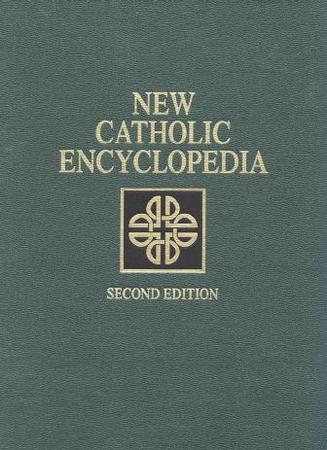 Prophet:   noun • proph·et • \ˈprä-fət\ 	1. Envoy [messenger, representative] of God2. Called by God to speak in his name3. Challenged hearers to repent4. May predict future, but more concerned with present
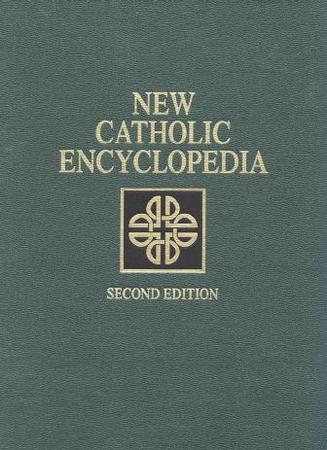 Profetas del Antiguo Testamento          Old Testament Prophets
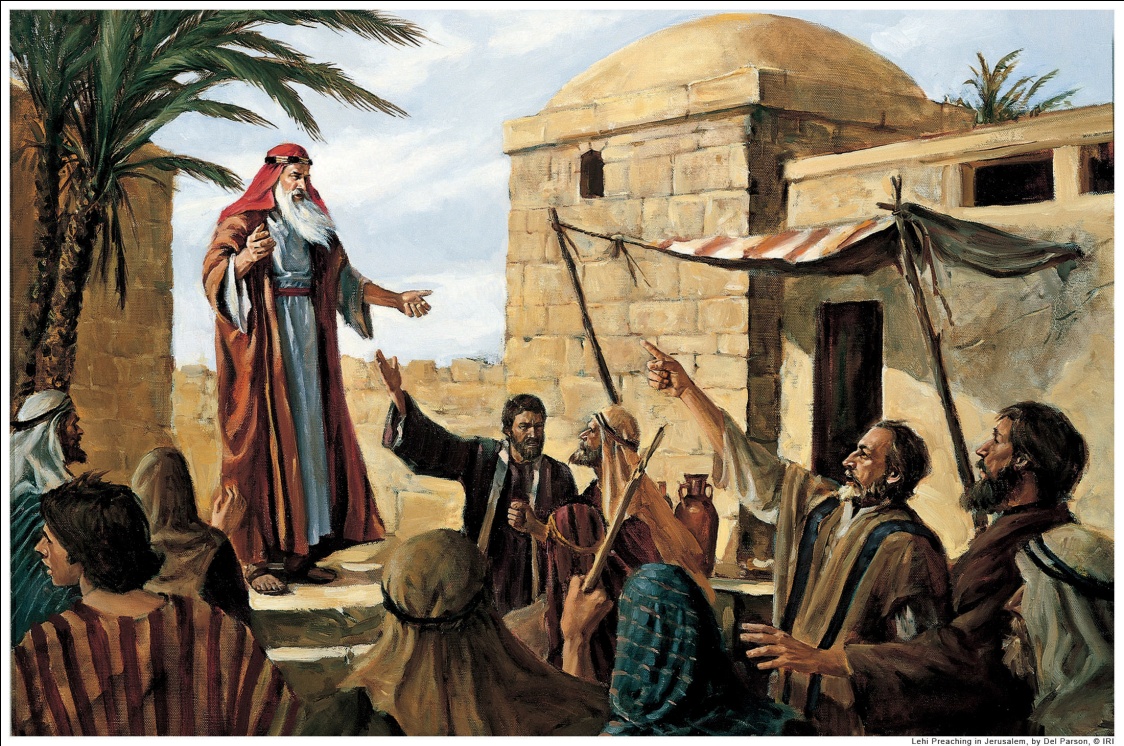 ¿Cuántos profetas en           el Antiguo Testamento?
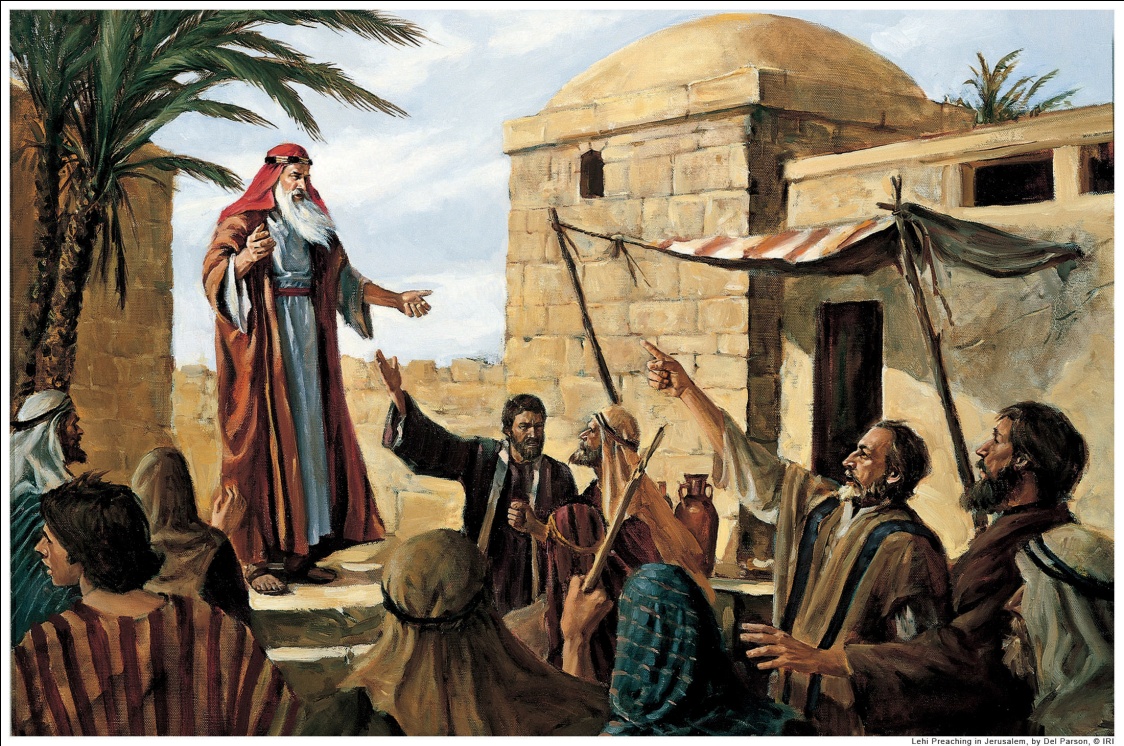 How many prophets in 		    OldTestament?
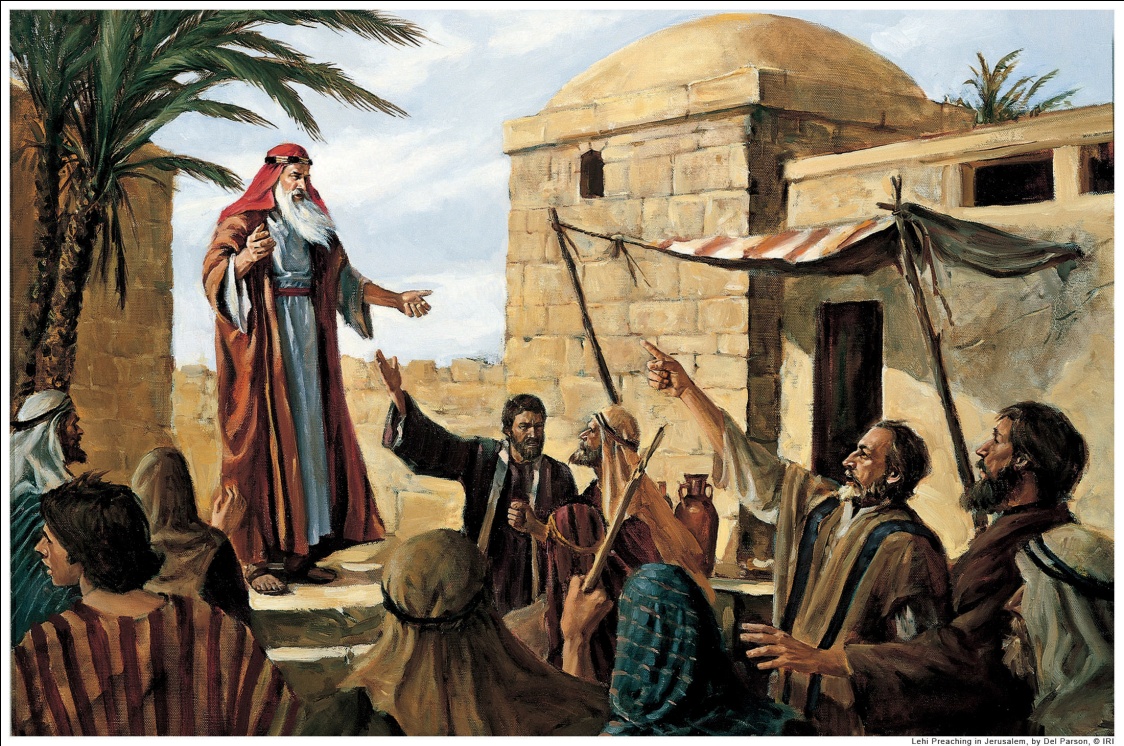 18 libros proféticos en            el Antiguo Testamento
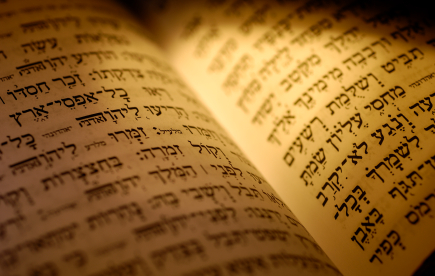 18 prophetic books in 		     Old Testament
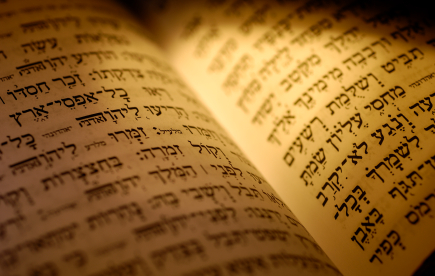 18 libros proféticos en            el Antiguo Testamento                    ¿Cuáles son?
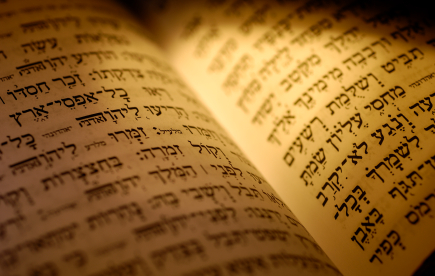 18 prophetic books in Old Testament		    What are they?
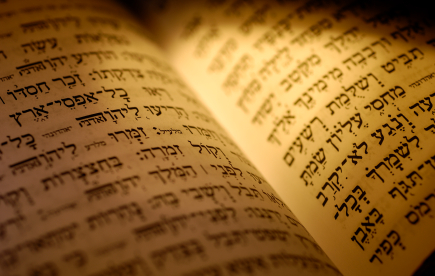 Antiguo Testamento   Génesis	        	1 Crónicas     	Eclesiástico                Amós     Éxodo	        	2 Crónicas     	Cantar de Cantares  Obdías     Levítico	        	Esdras	         	Sabiduría                   Jonás	       Números	        	Nehemías	Sirach	           	         Miqueas     Deuteronomio   	Tobías	         	Isaías	           	         Nahum     Josué	        	Judit	         	Jeremías                    Habacuc     Jueces	        	Ester	         	Lamentaciones        Sofonías      Rut		        	1 Macabeos    	Baruc	           	        Ageo     1 Samuel	        	2 Macabeos    	Ezequiel	        Zacarías     2 Samuel	        	Job	         	Daniel	                     Malaquías	     1 Reyes	        	Salmos	         	Oseas     2 Reyes	        	Proverbios       Joel
Antiguo Testamento   Génesis	        	1 Crónicas     	Eclesiástico                Amós     Éxodo	        	2 Crónicas     	Cantar de Cantares  Obdías     Levítico	        	Esdras	         	Sabiduría                   Jonás	       Números	        	Nehemías	Sirach	           	         Miqueas     Deuteronomio   	Tobías	         	Isaías	           	         Nahum     Josué	        	Judit	         	Jeremías                    Habacuc     Jueces	        	Ester	         	Lamentaciones        Sofonías      Rut		        	1 Macabeos    	Baruc	           	        Ageo     1 Samuel	        	2 Macabeos    	Ezequiel	        Zacarías     2 Samuel	        	Job	         	Daniel	                     Malaquías	     1 Reyes	        	Salmos	         	Oseas     2 Reyes	        	Proverbios       Joel
Antiguo Testamento   Génesis	        	1 Crónicas     	Eclesiástico                Amós     Éxodo	        	2 Crónicas     	Cantar de Cantares  Obdías     Levítico	        	Esdras	         	Sabiduría                   Jonás	       Números	        	Nehemías	Sirach	           	         Miqueas     Deuteronomio   	Tobías	         	Isaías	           	         Nahum     Josué	        	Judit	         	Jeremías                    Habacuc     Jueces	        	Ester	         	Lamentaciones        Sofonías      Rut		        	1 Macabeos    	Baruc	           	        Ageo     1 Samuel	        	2 Macabeos    	Ezequiel	        Zacarías     2 Samuel	        	Job	         	Daniel	                     Malaquías	     1 Reyes	        	Salmos	         	Oseas     2 Reyes	        	Proverbios       Joel
18 Libros
Old Testament   Genesis	        1 Chronicles     Ecclesiastes        Amos     Exodus	        2 Chronicles     Song of Songs    Obadiah     Leviticus	        Ezra	         Wisdom	           Jonah	       Numbers	        Nehemiah	         Sirach	           Micah     Deuteronomy     Tobit	         Isaiah	           Nahum     Joshua	        Judith	         Jeremiah	           Habukkuk     Judges	        Esther	         Lamentations    Zephaniah      Ruth	        1 Maccabees    Baruch	           Haggai     1 Samuel	        2 Maccabees    Ezekiel	           Zechariah     2 Samuel	        Job	         Daniel	           Malachi	     1 Kings	        Psalms	         Hosea     2 Kings	        Proverbs	         Joel
Old Testament   Genesis	        1 Chronicles     Ecclesiastes        Amos     Exodus	        2 Chronicles     Song of Songs    Obadiah     Leviticus	        Ezra	         Wisdom	           Jonah	       Numbers	        Nehemiah	         Sirach	           Micah     Deuteronomy     Tobit	         Isaiah	           Nahum     Joshua	        Judith	         Jeremiah	           Habukkuk     Judges	        Esther	         Lamentations    Zephaniah      Ruth	        1 Maccabees    Baruch	           Haggai     1 Samuel	        2 Maccabees    Ezekiel	           Zechariah     2 Samuel	        Job	         Daniel	           Malachi	     1 Kings	        Psalms	         Hosea     2 Kings	        Proverbs	         Joel
Old Testament   Genesis	        1 Chronicles     Ecclesiastes        Amos     Exodus	        2 Chronicles     Song of Songs    Obadiah     Leviticus	        Ezra	         Wisdom	           Jonah	       Numbers	        Nehemiah	         Sirach	           Micah     Deuteronomy     Tobit	         Isaiah	           Nahum     Joshua	        Judith	         Jeremiah	           Habukkuk     Judges	        Esther	         Lamentations    Zephaniah      Ruth	        1 Maccabees    Baruch	           Haggai     1 Samuel	        2 Maccabees    Ezekiel	           Zechariah     2 Samuel	        Job	         Daniel	           Malachi	     1 Kings	        Psalms	         Hosea     2 Kings	        Proverbs	         Joel
18 Books
¿Cuántos libros proféticos?       How many prophetic books?
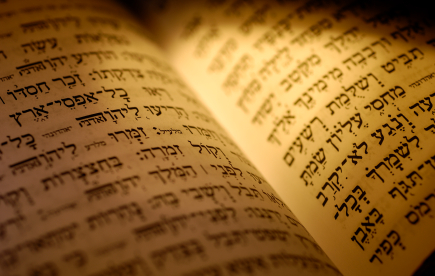 ¿Cuántos libros proféticos?           How many prophetic books?
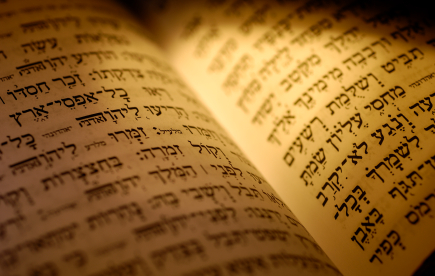 18
¿Y cuántos profetas?And how many prophets?
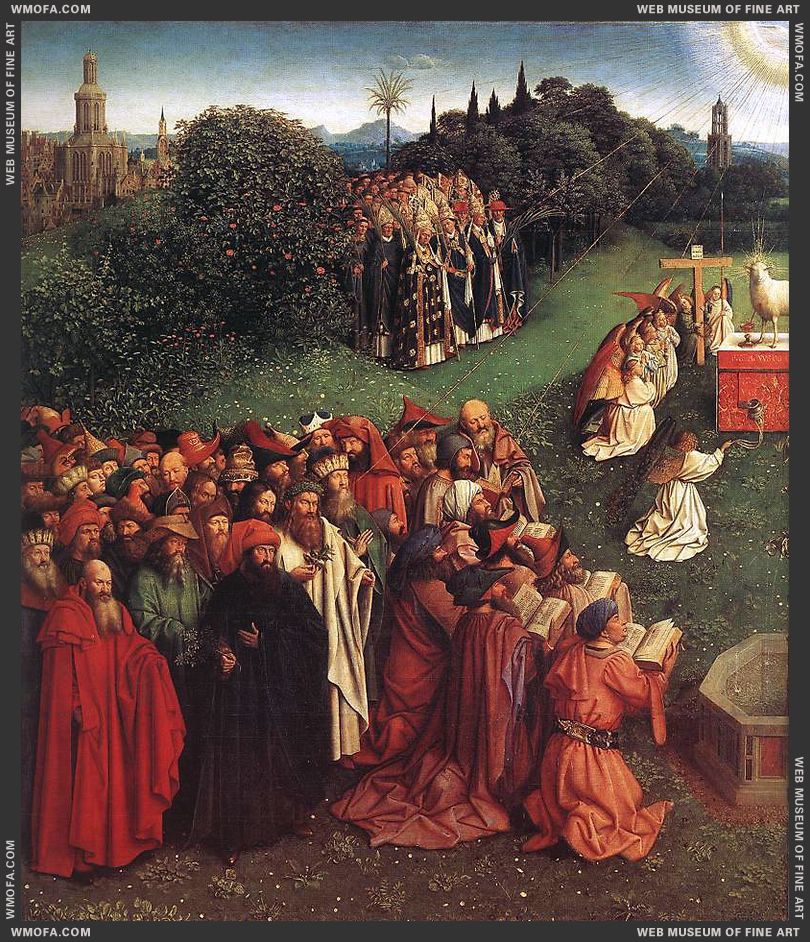 ¿Y cuántos profetas?And how many prophets?                                                                            16
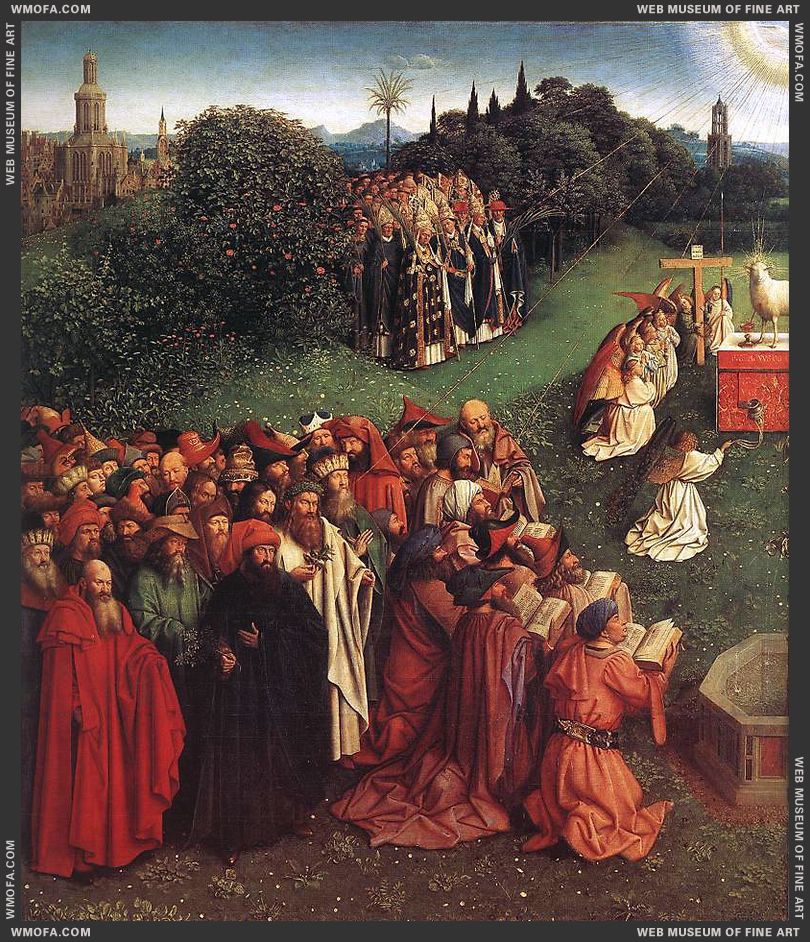 ¡Aguarda!……..					18 libros					proféticos……					¿¿Pero 16 							profetas??
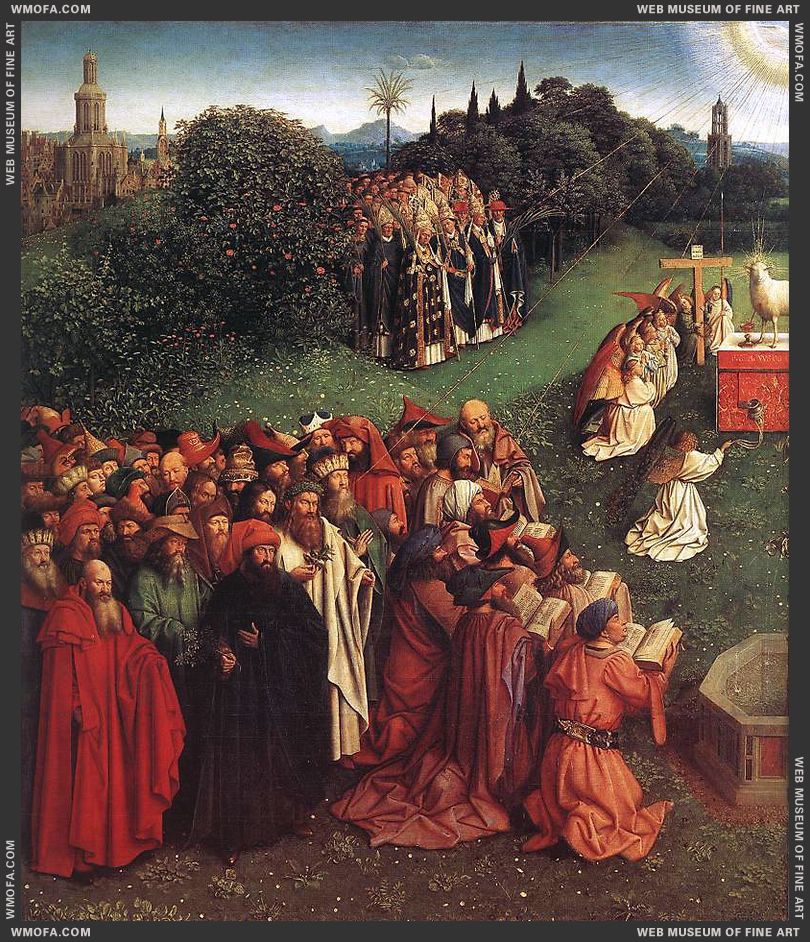 Now wait a minute……..					18 prophetic					books……					But 16 								prophets??
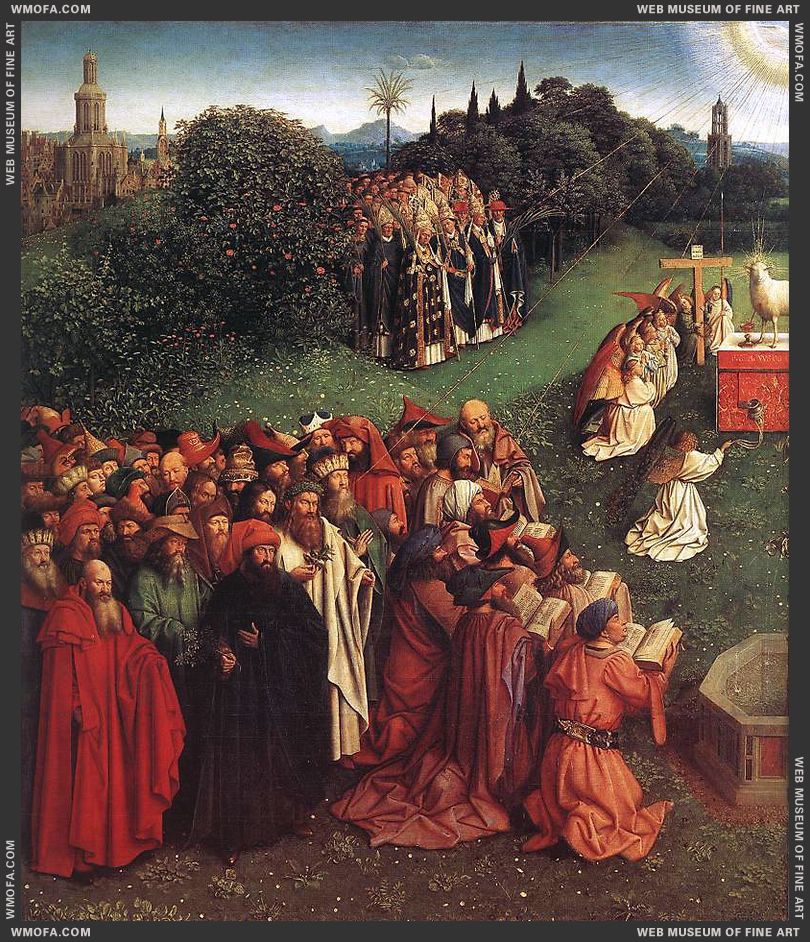 Now wait a minute……..					18 prophetic					books……						But 16 								prophets??
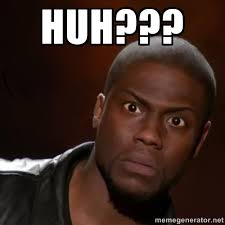 En primer lugar……  First of all……				  ¿Quiénes son				  los profetas?				  Who are 				  the prophets?
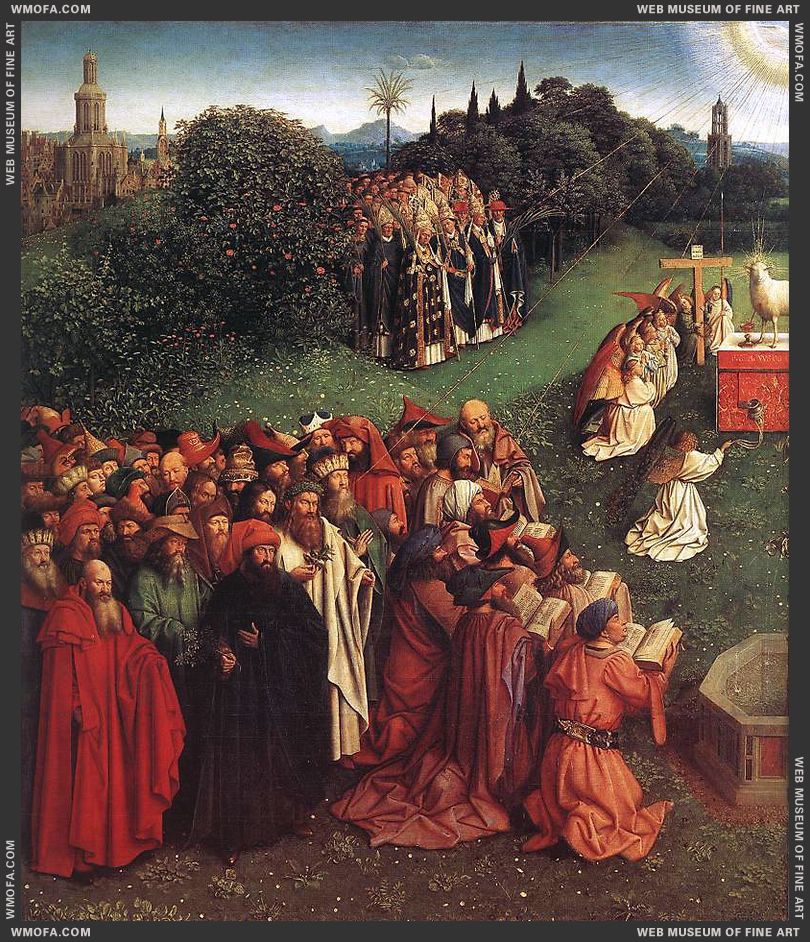 Profetas reales………		¿….favor de ponerse rojos?Isaías       Jeremías     LamentacionesBaruc	  Ezequiel	 DanielOseas	  Joel  		 AmosObdías    Jonás          Miqueas	Nahum	  Habacuc    SofoníasAgeo	  Zacarías    Malachi
Profetas reales………		¿….favor de ponerse rojos?Isaías       Jeremías     LamentacionesBaruc	  Ezequiel	 DanielOseas	  Joel  		 AmosObdías    Jonás          Miqueas	Nahum	  Habacuc    SofoníasAgeo	  Zacarías    Malachi
Will the real prophets				please turn red?Isaiah	   Jeremiah	  LamentationsBaruch	   Ezekiel	  DanielHosea	    Joel  		  AmosObadiah   Jonah         Micah	Nahum	   Habakkuk   Zephaniah Haggai	   Zechariah	  Malachi
Will the real prophets				please turn red?Isaiah	   Jeremiah	  LamentationsBaruch	   Ezekiel	  DanielHosea	    Joel  		  AmosObadiah   Jonah         Micah	Nahum	   Habakkuk   Zephaniah Haggai	   Zechariah	  Malachi
¿Mayor o menor?				  Major or minor?
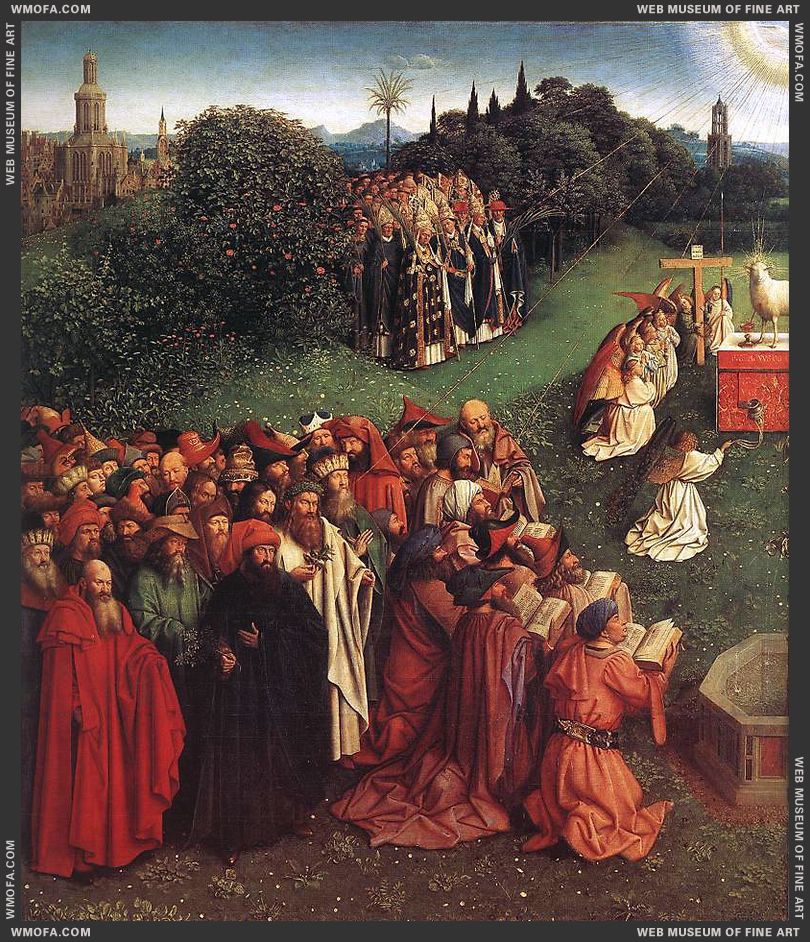 Antiguo Testamento   Génesis	        	1 Crónicas     	Eclesiástico                Amós     Éxodo	        	2 Crónicas     	Cantar de Cantares  Obdías     Levítico	        	Esdras	         	Sabiduría                   Jonás	       Números	        	Nehemías	Sirach	           	         Miqueas     Deuteronomio   	Tobías	         	Isaías	           	         Nahum     Josué	        	Judit	         	Jeremías                    Habacuc     Jueces	        	Ester	         	Lamentaciones        Sofonías      Rut		        	1 Macabeos    	Baruc	           	        Ageo     1 Samuel	        	2 Macabeos    	Ezequiel	        Zacarías     2 Samuel	        	Job	         	Daniel	                     Malaquías	     1 Reyes	        	Salmos	         	Oseas     2 Reyes	        	Proverbios       Joel
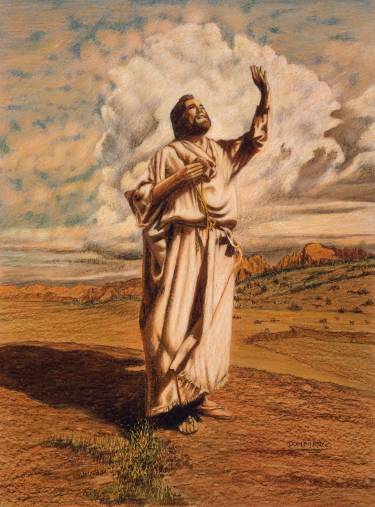 Profetas mayoresIsaías		Jeremías	Ezequiel	DanielProfetas menoresOseas		Joel			AmósObdías		Jonás		Miqueas	Nahum		Habakkuk	Sofonías Agec		Zacarías	Malaquías
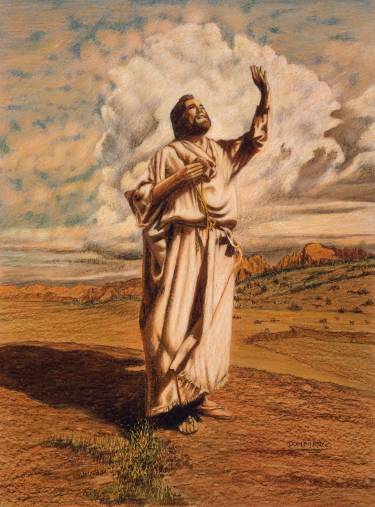 Major prophetsIsaiah		Jeremiah	Ezekiel		DanielMinor prophetsHosea	    Joel  		  AmosObadiah   Jonah         Micah	Nahum	   Habakkuk   Zephaniah Haggai	   Zechariah	  Malachi
¿Por qué 							algunos son 						“Mayores”……..										y otros son 							“Menores”?
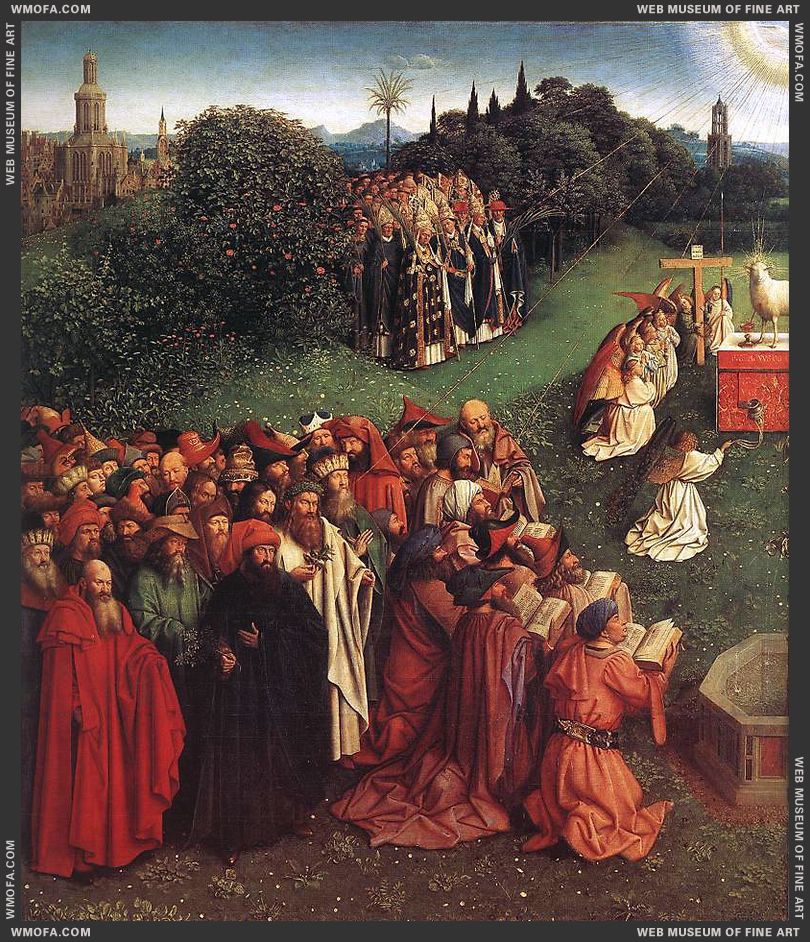 Why are some 								“Major”				and others 									“Minor”?
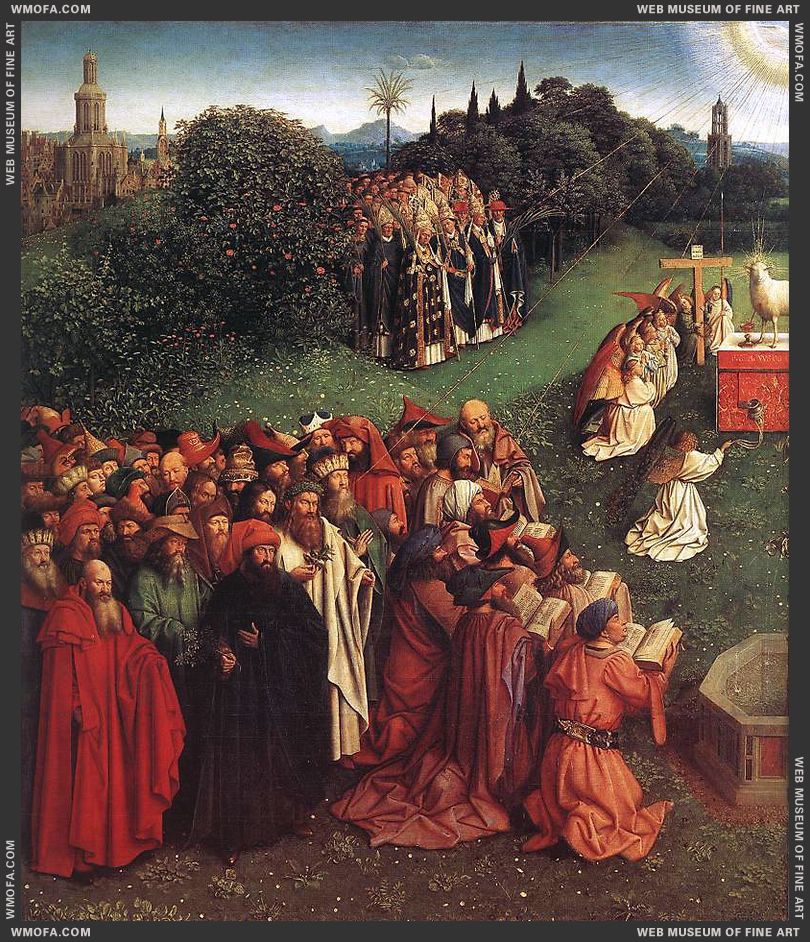 ¿Los profetas 						   “Mayores” eran					    mejores?				   Were the “Major”				   prophets better?
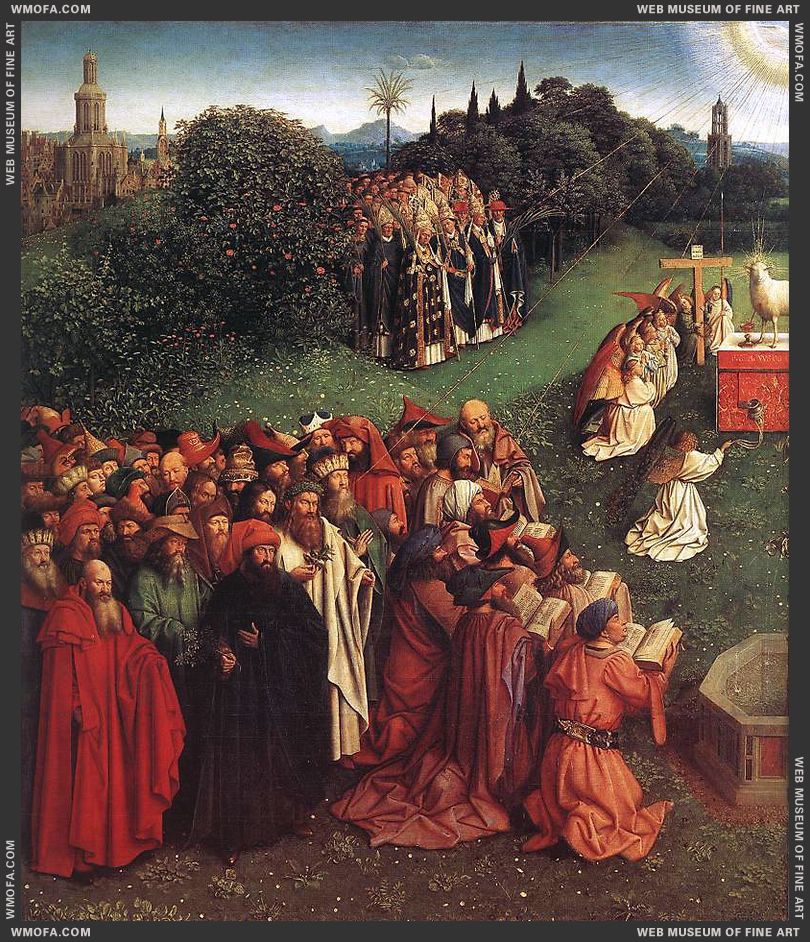 ¿La liga “Mayor” 					es mejor que 				la liga “Menor”?
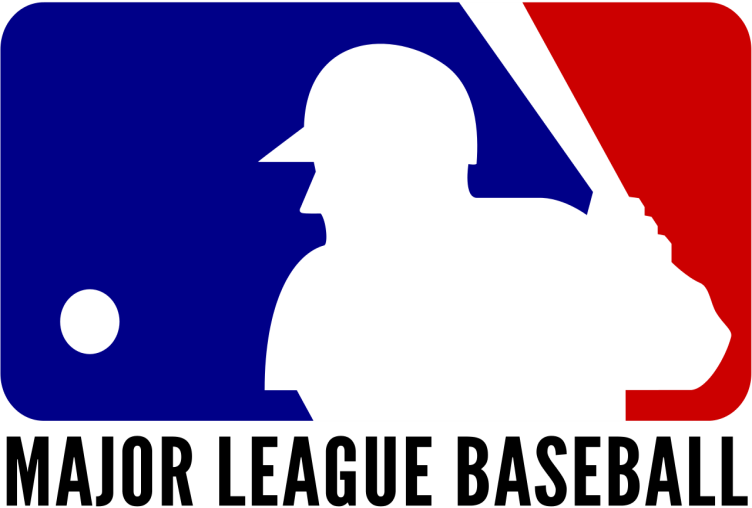 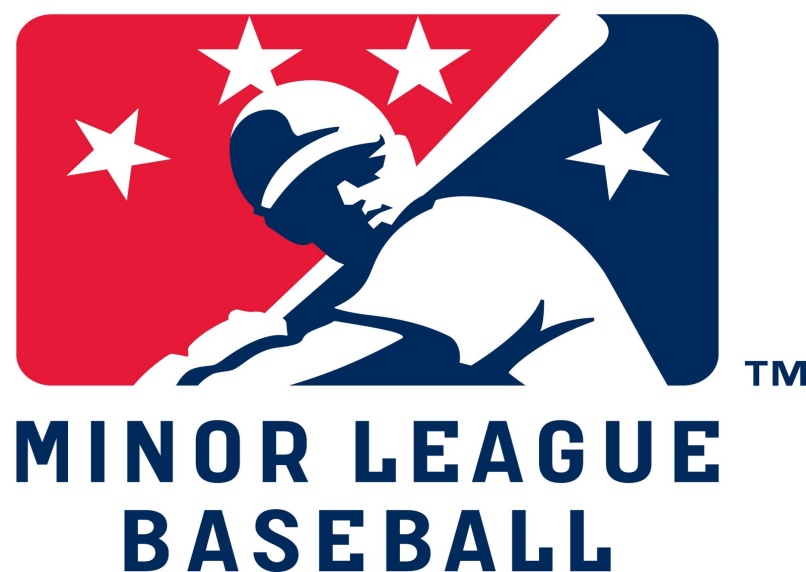 Is the “Major” 					      league better than	 			      the “Minor” league?
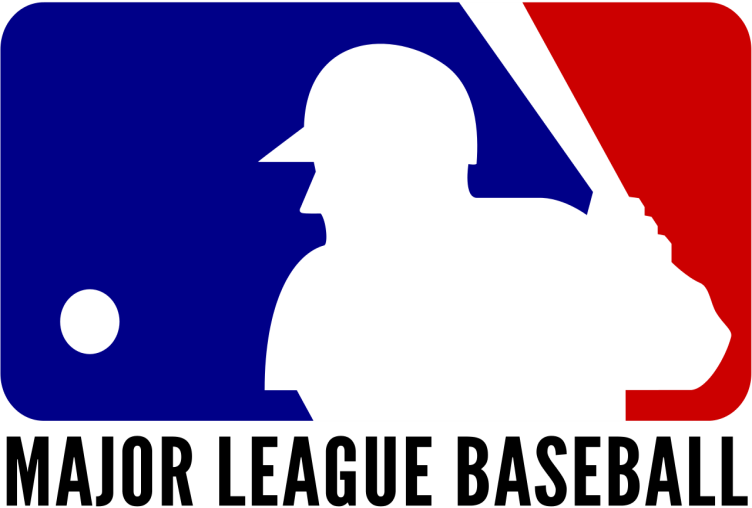 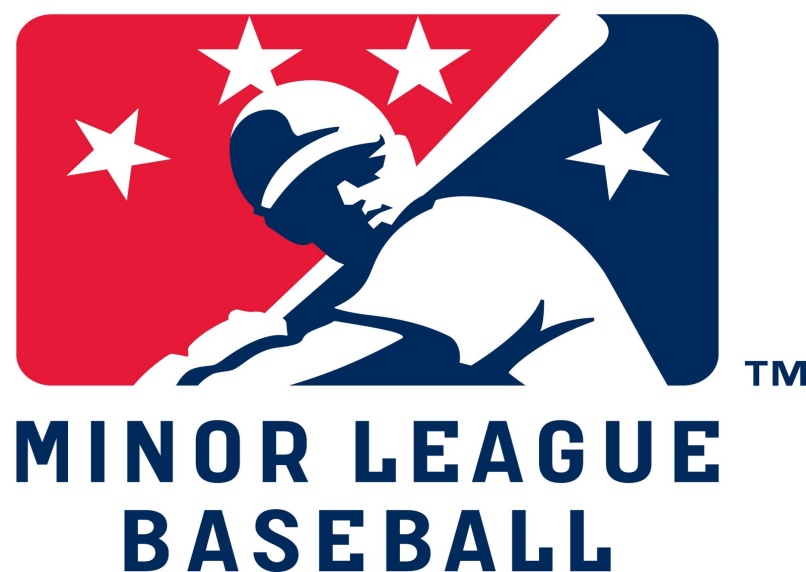 Los terminos 						“Mayor” y “Menor” 				tienen que ver con				el largo de las 				composiciones
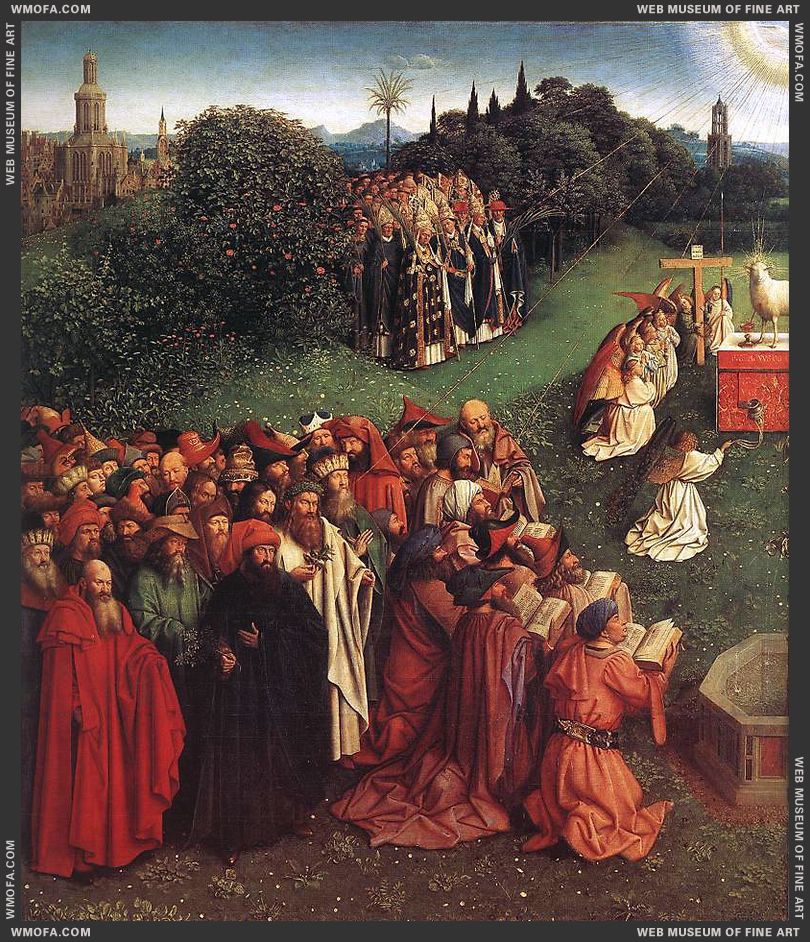 Terms “Major” 					& “Minor” have				to do with length				of compositions
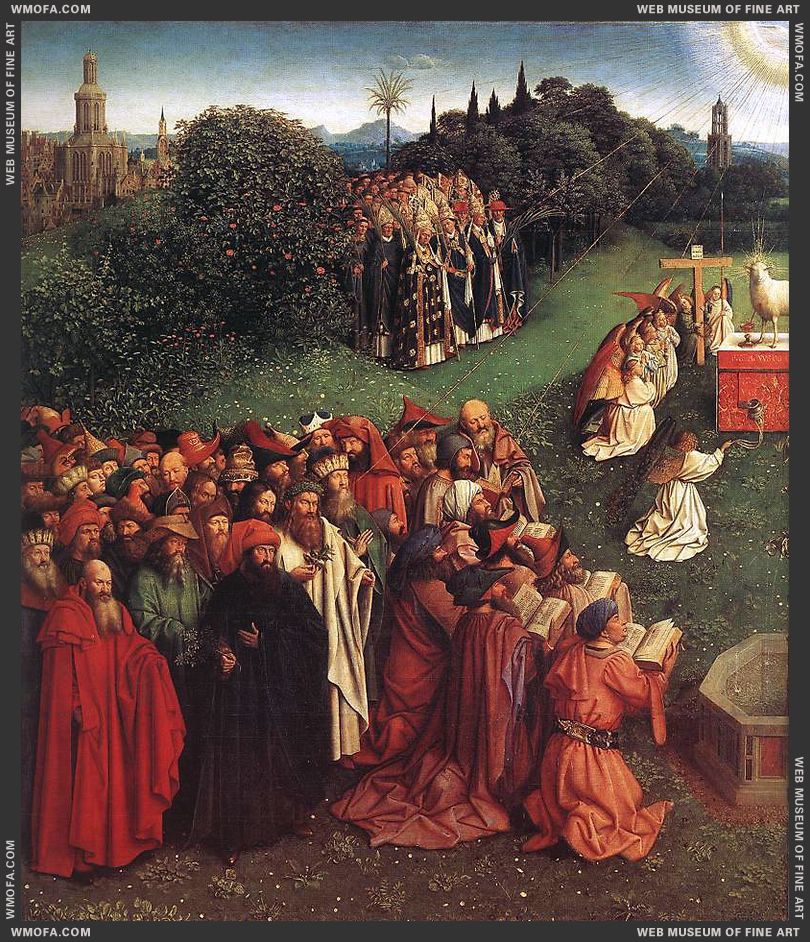 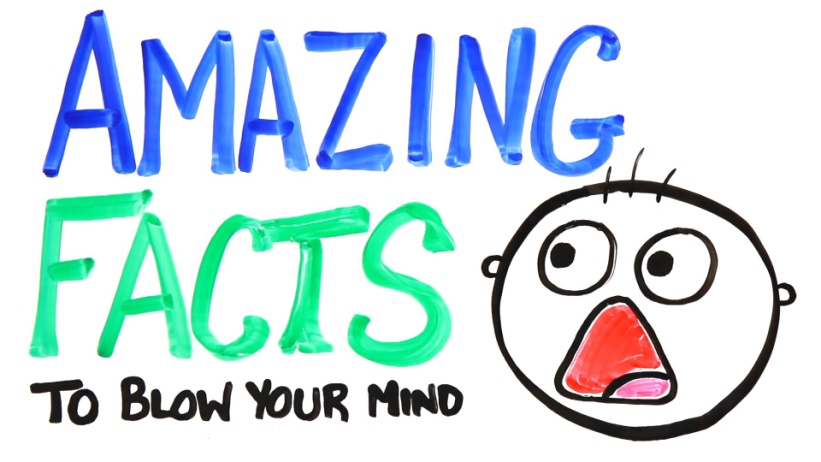 DATOS				FASCINANTES
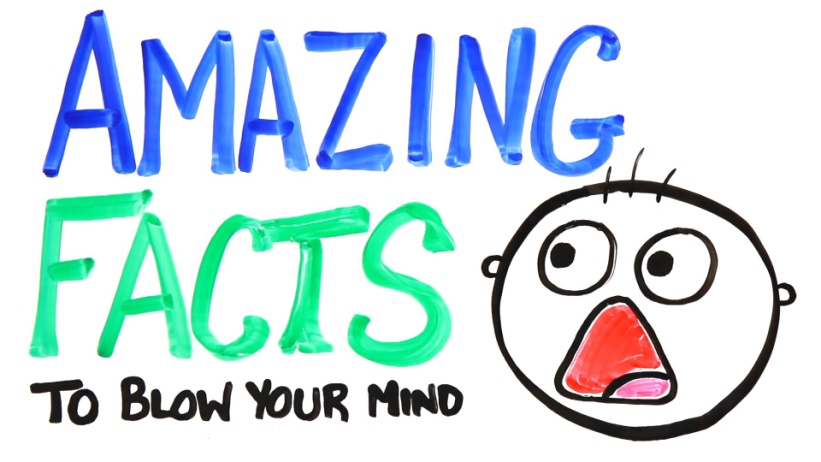 DATOS				FASCINANTES		Jonás es un cuento de la 			misión de un profeta 		en vez de una colección 		de profecías
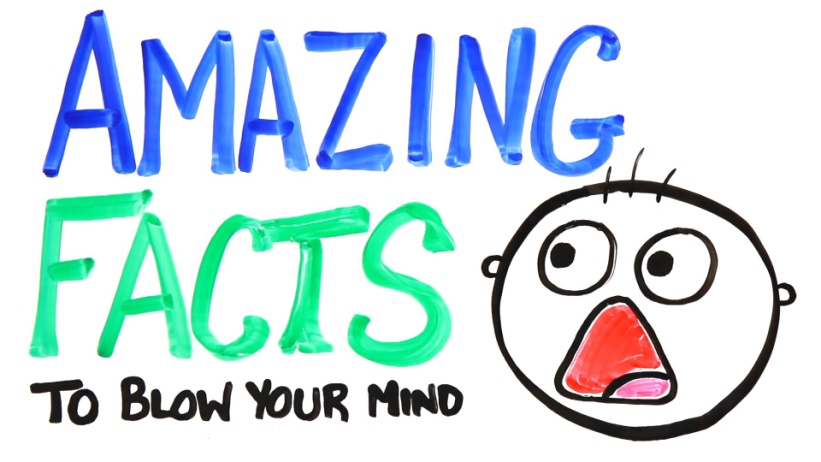 DATOS				FASCINANTES		Jonah is story of mission		of prophet rather than 			     	collection of prophecies
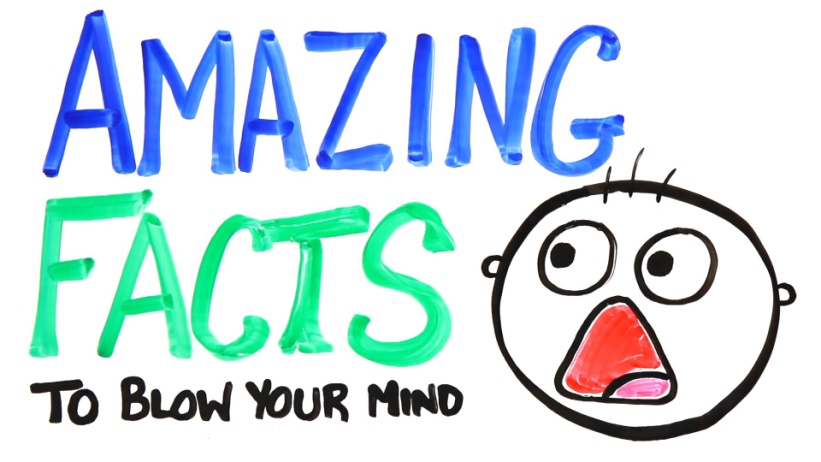 DATOS				FASCINANTES		 	En la biblia Hebrea 			Lamentaciones y Daniel                   	no están incluidos entre 			los libros proféticos
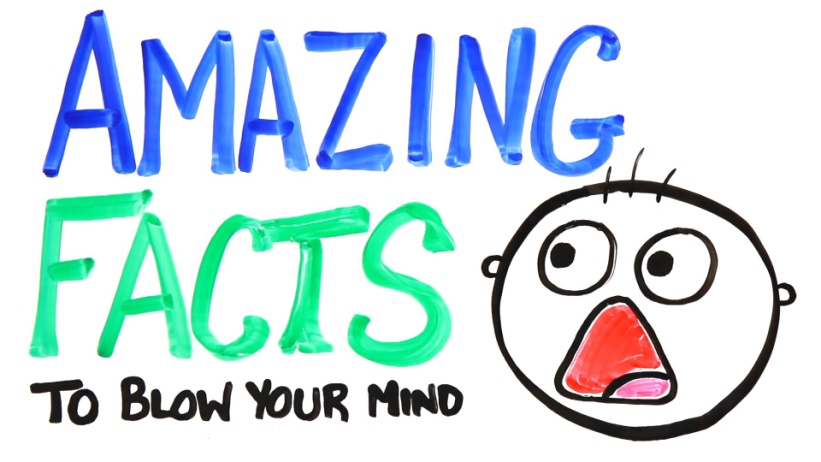 DATOS				FASCINANTES		 	In Hebrew Bible 			Lamentations & Daniel                   	are not listed among			the prophetic books
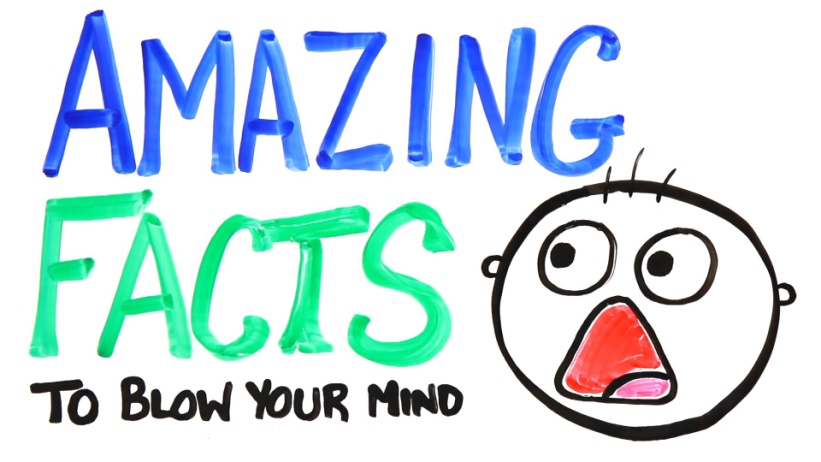 DATOS				FASCINANTES		    Lamentaciones es una 			serie de elegías [lamentos]             [expresiones de pena y tristeza]	    sobre el destino de Jerusalén
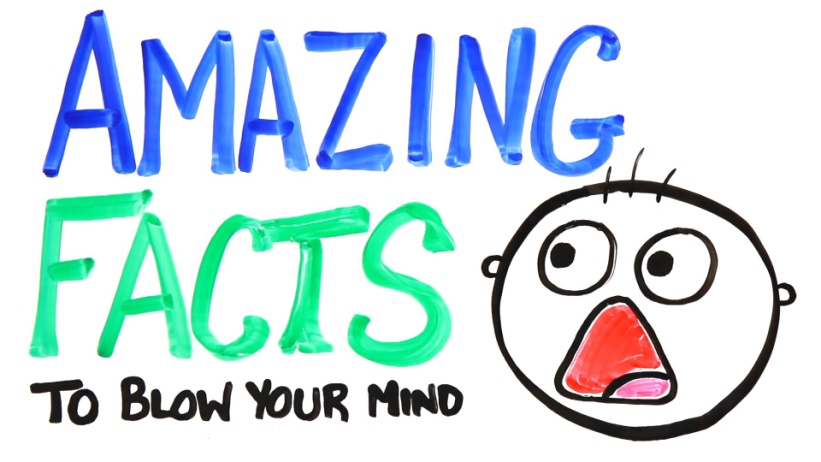 DATOS				FASCINANTES		   Lamentations is a series 				      of elegies [laments]   	 [expressions of grief & sorrow]	            on the fate of Jerusalem
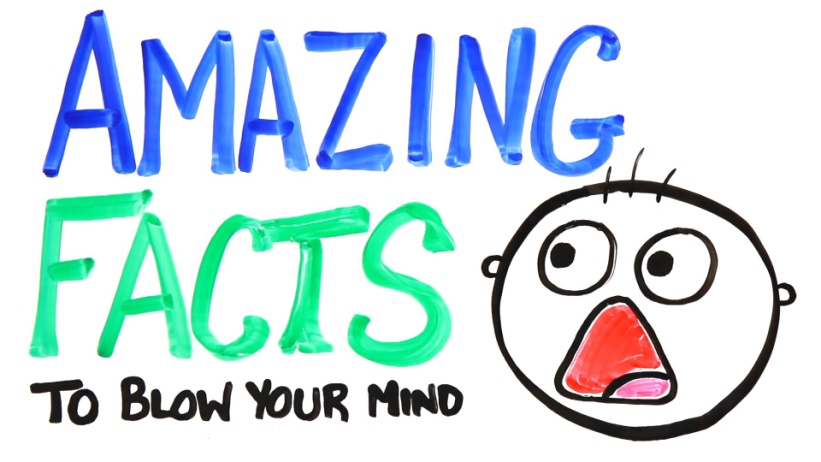 DATOS				FASCINANTES			Daniel es apocalíptico 	             		            [describiendo le fin                                         del mundo]
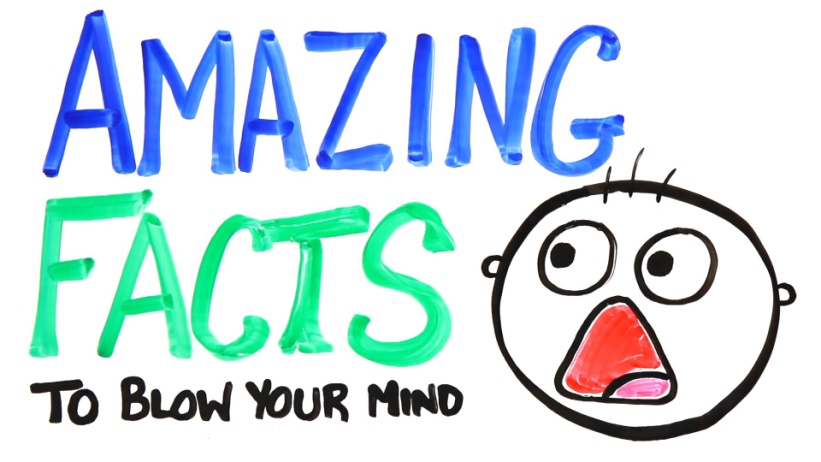 DATOS				FASCINANTES			Daniel is apocalyptic 	             		    [describing the end of 				  		   the world]
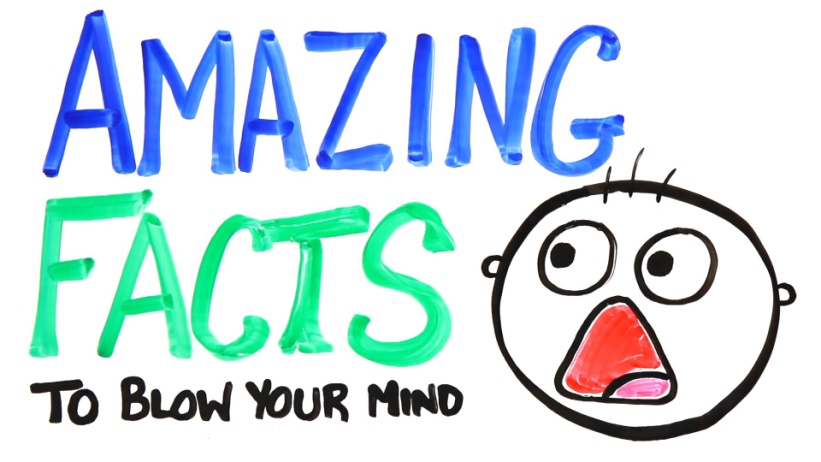 DATOS				FASCINANTESDaniel vivía lejos de Palestina.  No llamado por Dios a predicar.Sin embargo, su libro es considerado profético.
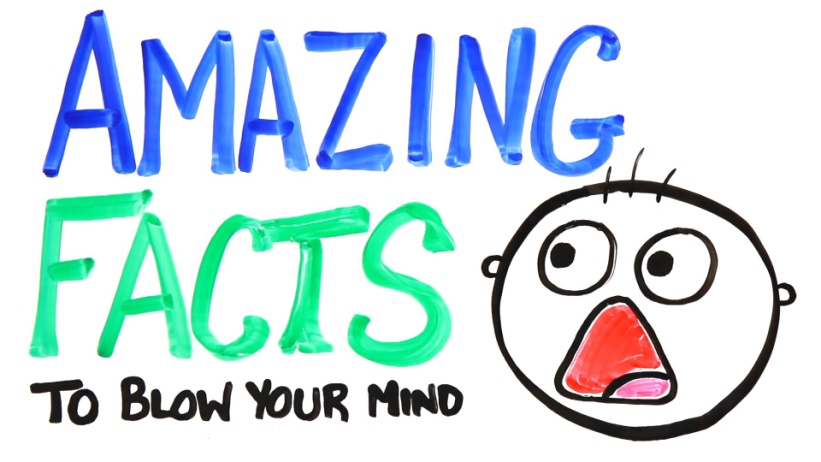 DATOS				FASCINANTES	 Daniel lived far from Palestine.  	      Not called by God to preach.      Yet his book is seen as prophecy.
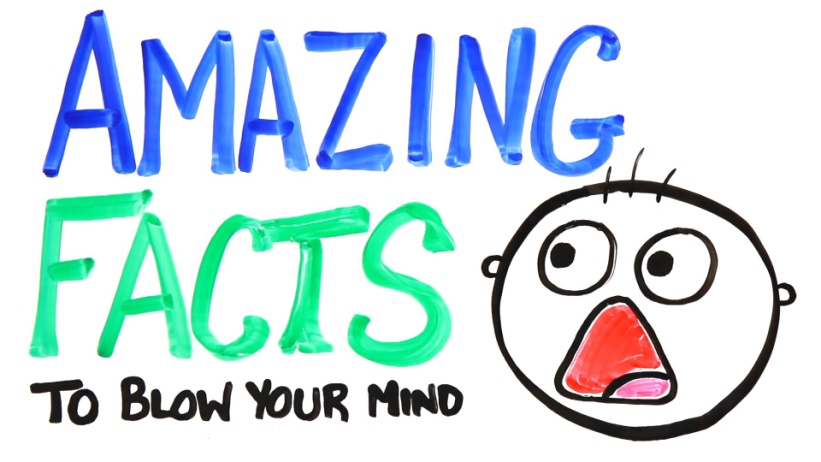 DATOS				FASCINANTESBaruc no está en el canon Hebreo.Está en Ia Septuagina.La iglesia Católica cree que es sagrado e inspirado.
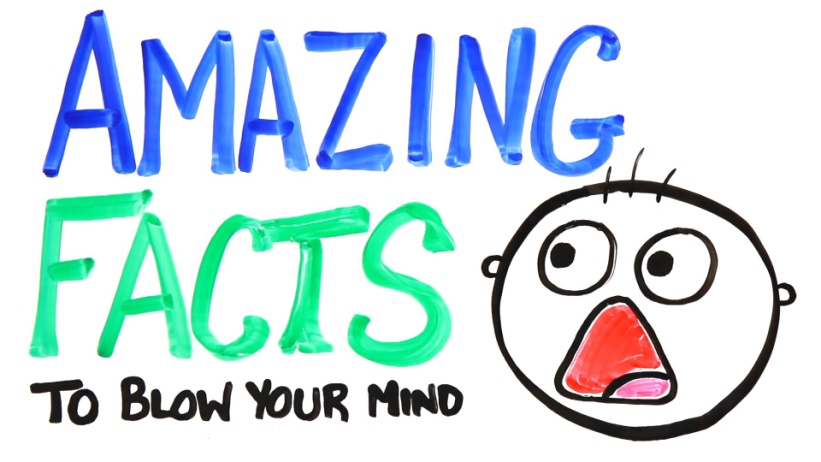 DATOS				FASCINANTES	   Baruch not in Hebrew canon 			    Is found in SeptuagintChurch believes is sacred & inspired
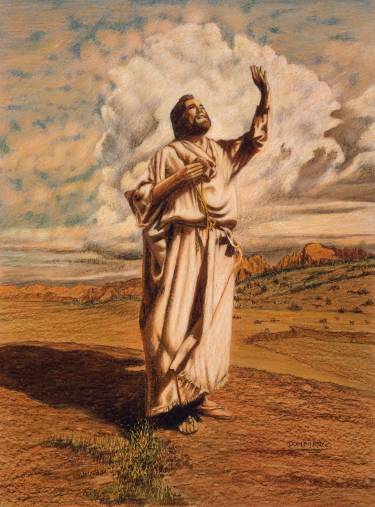 Institución de			profetismo			Institution of 			Prophetism
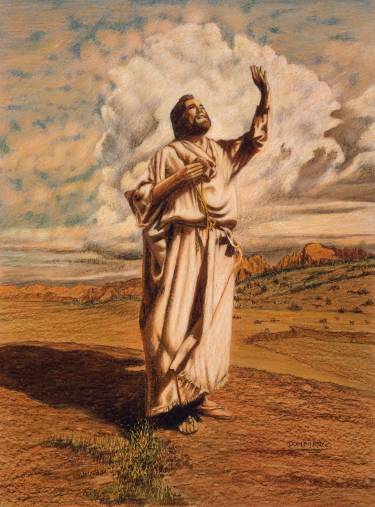 Institución de 						profetismoSucesión de Israelitasescogidos por Dios a ser profetas.Recibieron mensajes de ély los transmitieron a la genteen su nombre.
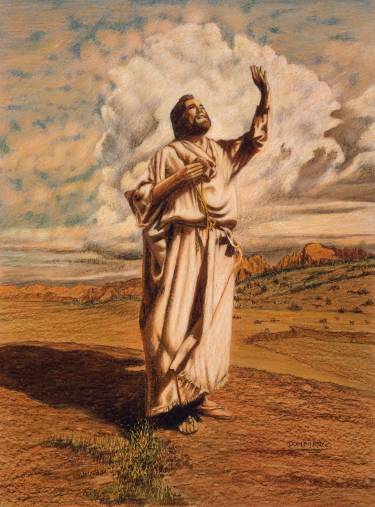 Institution			of prophetismSuccession of Israeliteschosen by God to be prophets.They received messages from him& transmitted them to the peoplein his name.
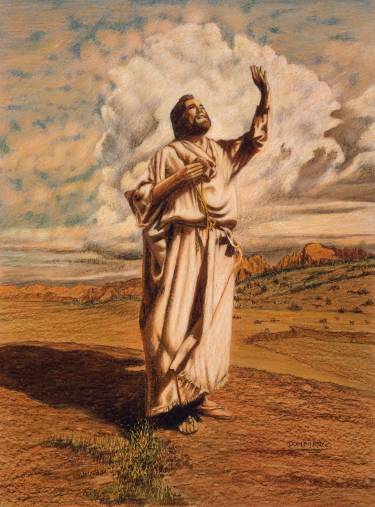 Institución de 						profetismoProfetas eran portavoces de Dios…         		Intermediarios entre él						 y su gente.
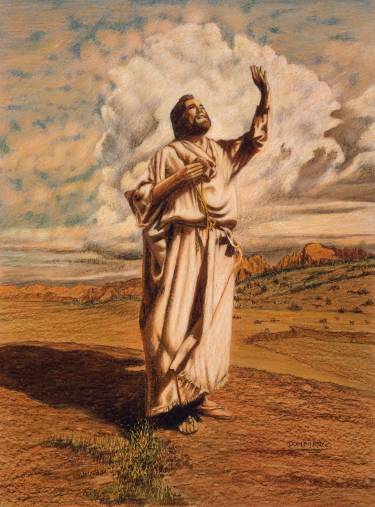 Institution			of prophetismProphets were spokesmen of God…         Intermediaries between him &                                             his people.
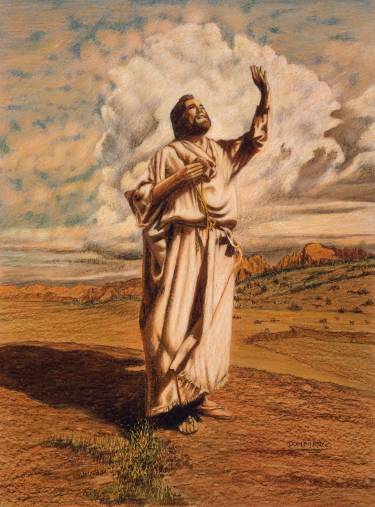 Institución de			profetismoComunicación que recibieronde Dios vino por visiones y sueños.
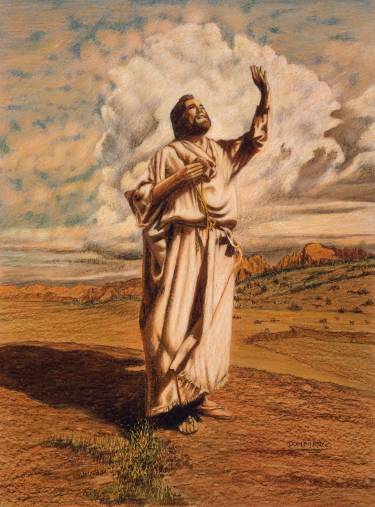 Institution			of prophetismCommunication they received from God came by:  	       Visions & Dreams
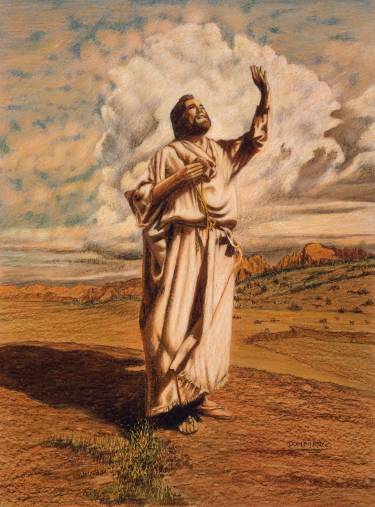 Institución de			profetismoDijeron mensajes a la gente por:	Sermones	Obras escritas	Acciones simbólicas
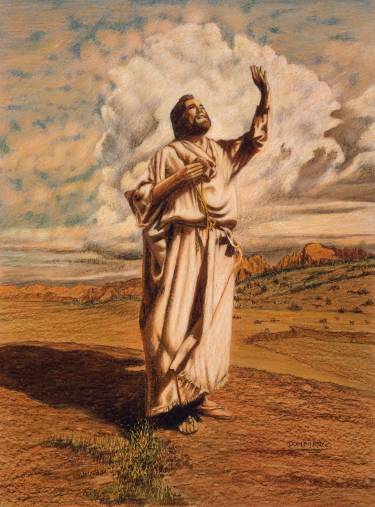 Institution			of prophetismThey told the people the messagesby:	Sermons	Writings	Symbolic Actions
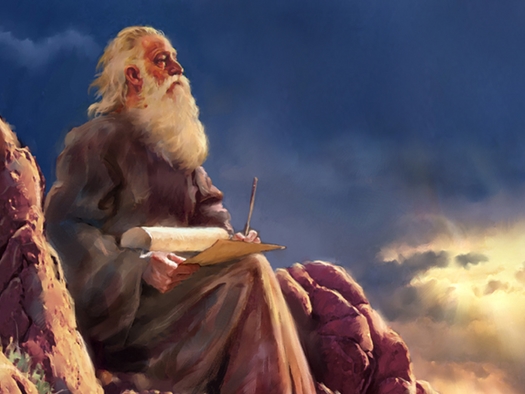 ¿Cómo recibe uno			la “oficina de Profeta?			How does one receive			the “Office of Prophet”?
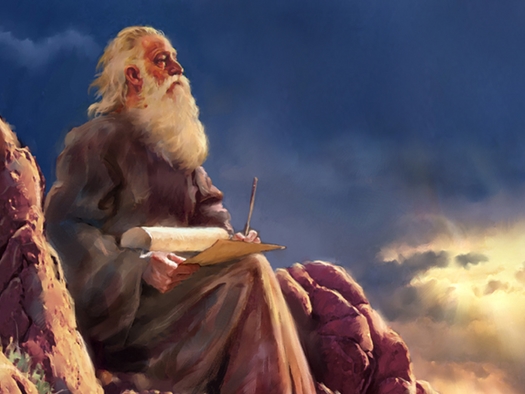 ¿Cómo se pone uno			 un profeta?           How does one become 	 		           a prophet?
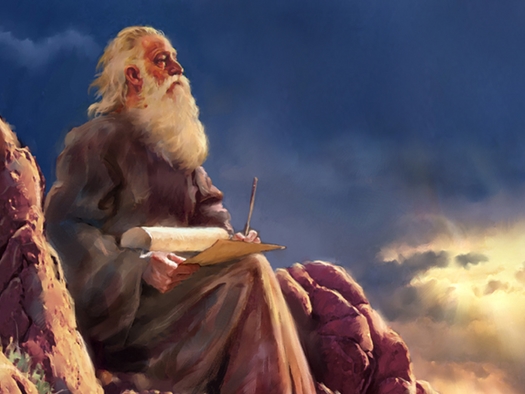 De un llamado directo 				de Dios.			No de la herencia.From a direct call from God.  Not from heredity.
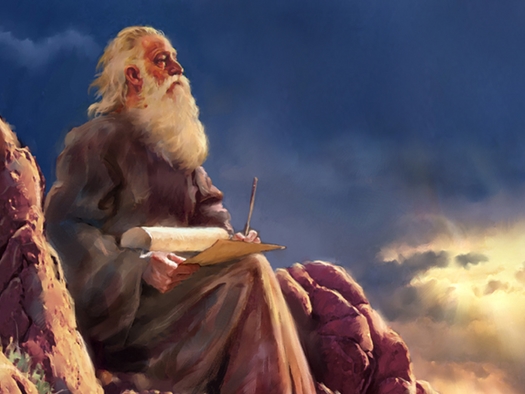 Oficina de profeta			Office of ProphetTambién – No es don permanente….Depende de la voluntad de DiosAlso – Not a permanent gift……Depends on will of God
Descripción					del trabajo					Job 					Description
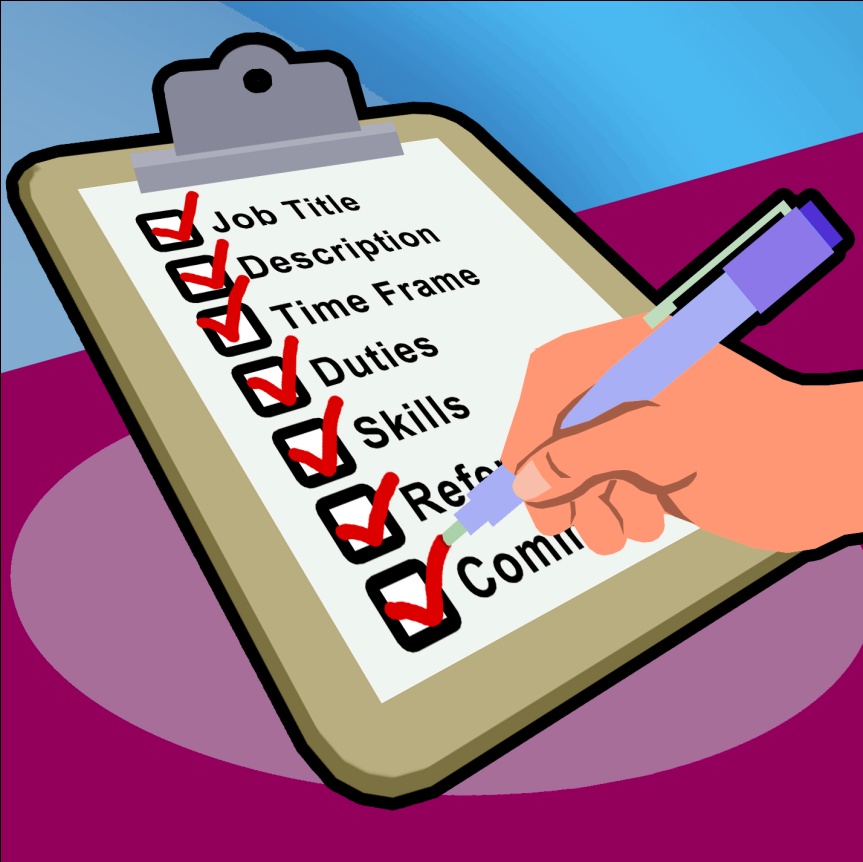 Primero…… 				    Lo que no son				    First………				    What they are not
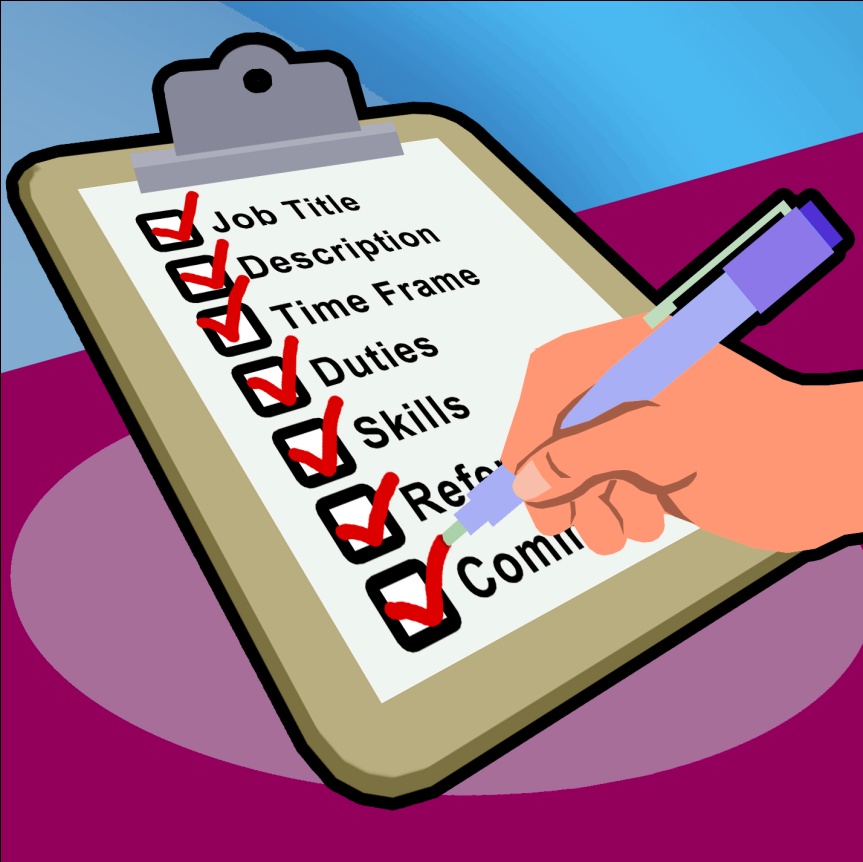 No son					    adivinos		   					    Not 					    fortune					    tellers
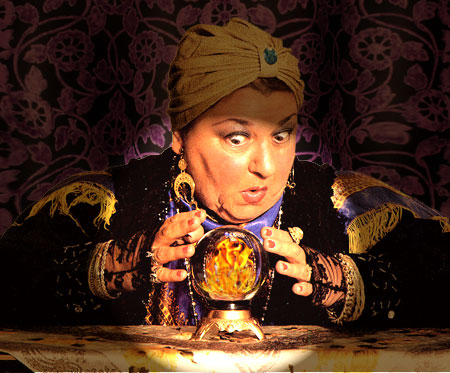 ¿Hay profetas aquí?					Any prophets here?
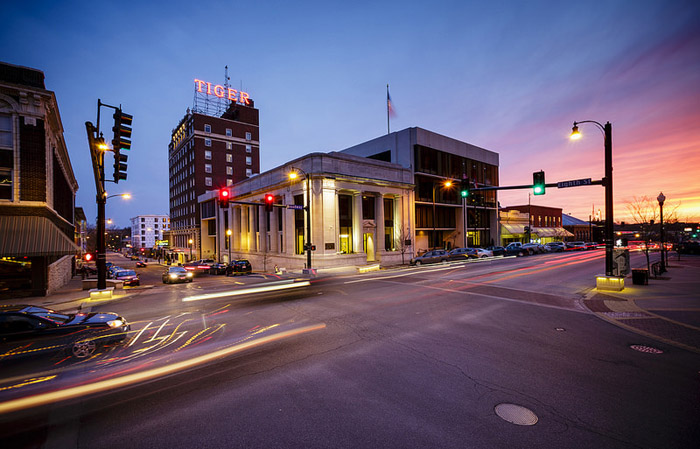 ¿Hay profetas aquí?		Any prophets here?
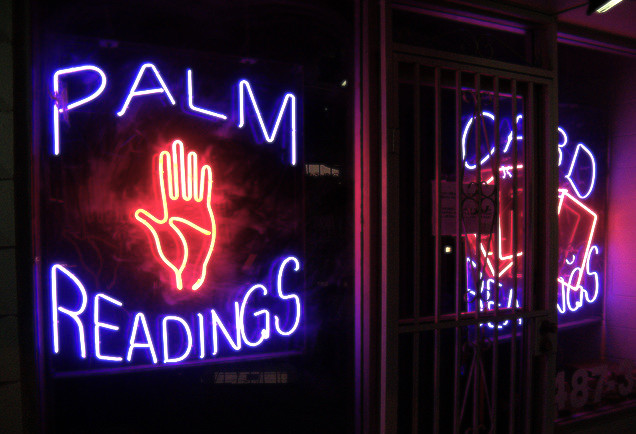 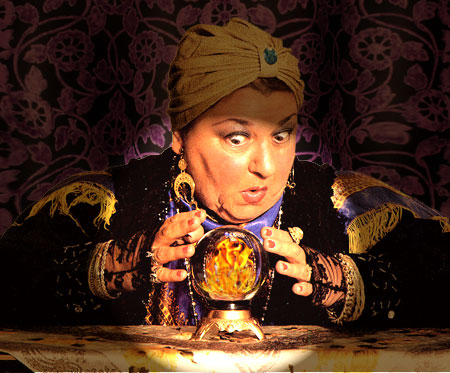 No son adivinosNot fortune tellers				     Ni quirománticos				       or palm readers
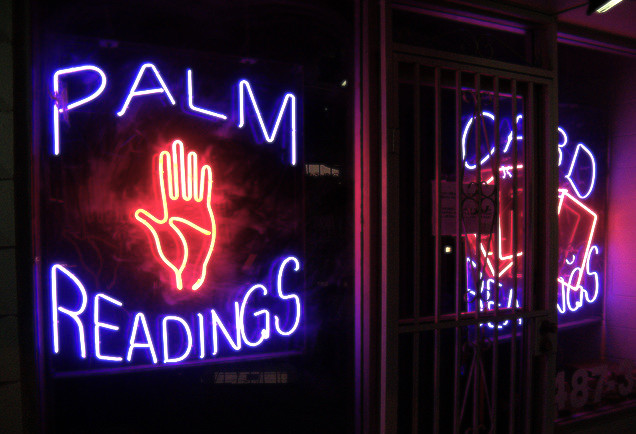 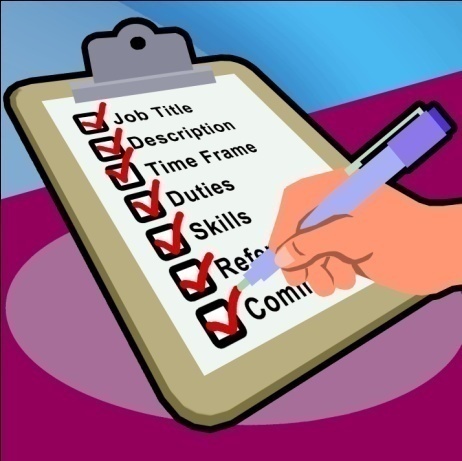 What do they do?			¿Qué hacen?
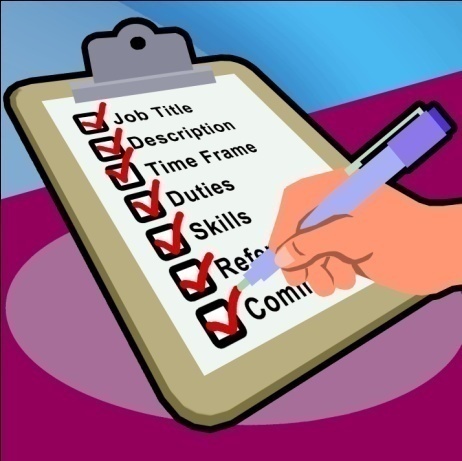 Descripción de trabajo- Conservaban y desarollaban religión revelada- Denunciaban idolatría- Defendían la ley moral- Daban el consejo en asuntos políticos- Daban el consejo en asuntos privados- Milagros confirmaban sus enseñanzas
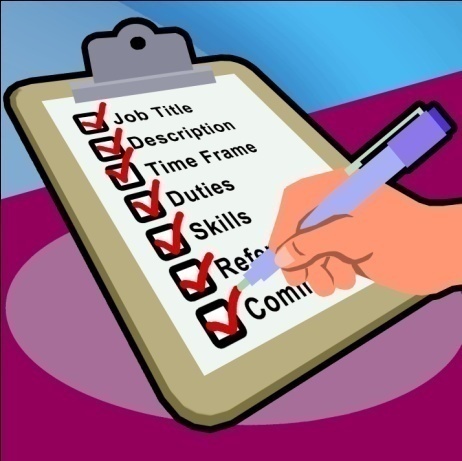 Job Description- Preserved & developed revealed religion- Denounced idolatry- Defended moral law- Gave counsel in political matters- Gave counsel in private matters- Miracles confirmed their teaching
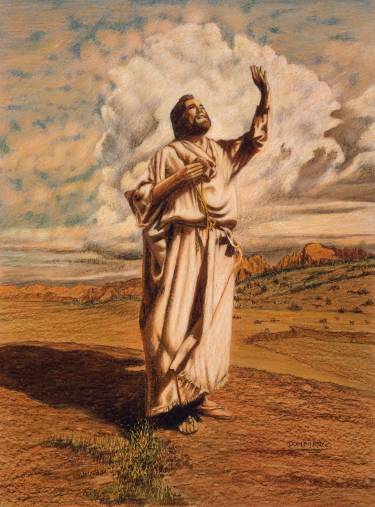 Tipos de mensajes	- La verdad y morales- Exhortaciones [Animando a alguien hacer 								       algo]- Amenazas- Anuncios de castigo- Promesas de liberación- Lenguaje muy imaginativo
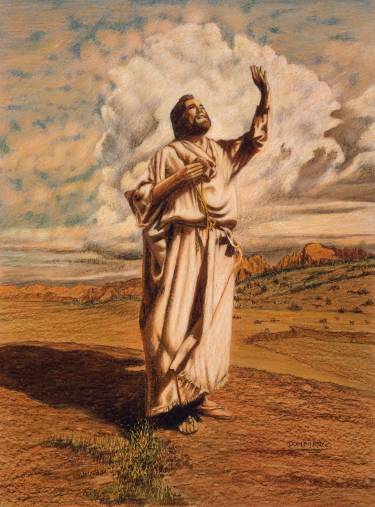 Types of messages	- Truths & morals- Exhortations [Urging someone to do 							   something]- Threats- Announcement of punishment- Promise of deliverance- Highly imaginative language
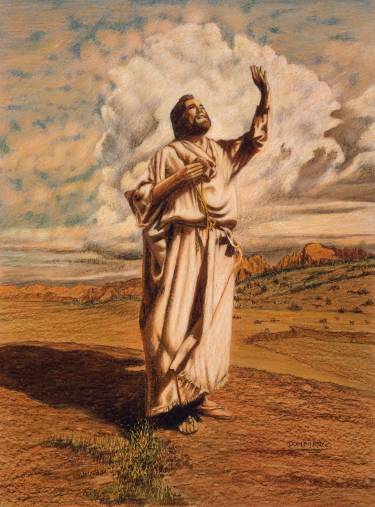 Puntos principales			de profecías	- Relación de Dios con su gente- Naturaleza universal de la ley moral- Responsabilidad personal- Conducta de naciones extranjeras
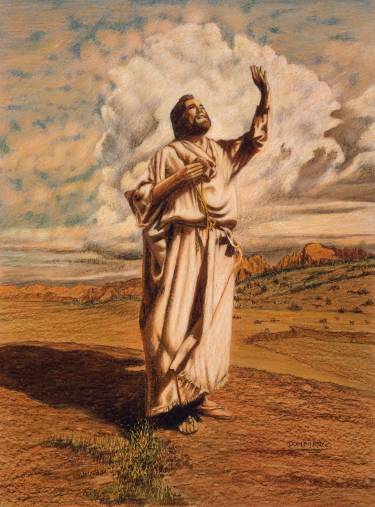 Main concern of			prophecies	- Relationship of God with his people- Universal nature of moral law- Personal responsibility- Conduct of foreign nations
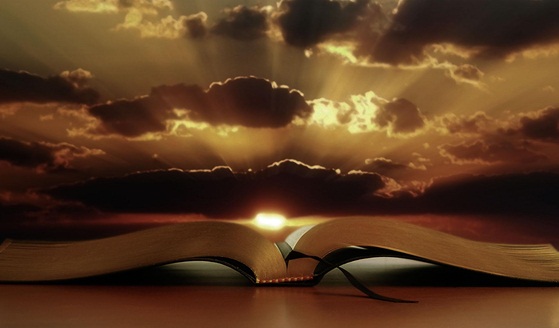 Naturaleza de				Profecía	Pronósticos del futuro inmediato y lejano tratado frecuentemente
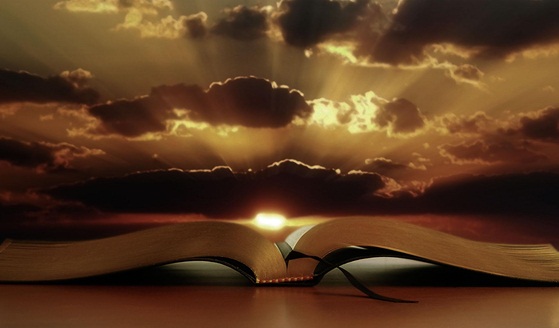 Nature of				Prophecy	Predictions of immediate & distant future often related
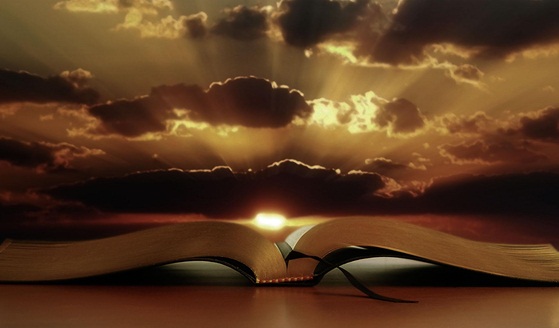 Naturaleza de				Profecía	Trata de la naturaleza universal e inmutable de Dios, morales, personas, y nuestra relación con Dios
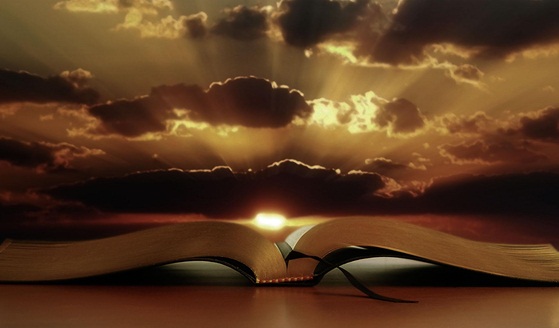 Nature of				Prophecy	Deals with unchanging, universal nature of God, morals, people, & our relationship with God
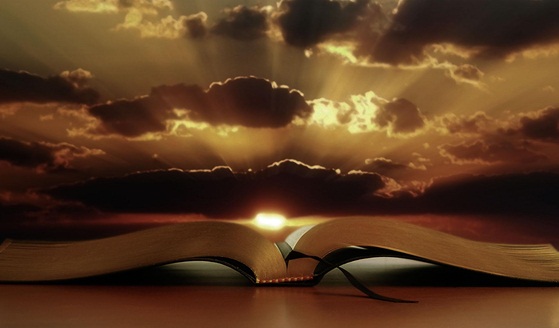 Naturaleza de				Profecía	Mediación e interpretación de la mente y voluntad de Dios
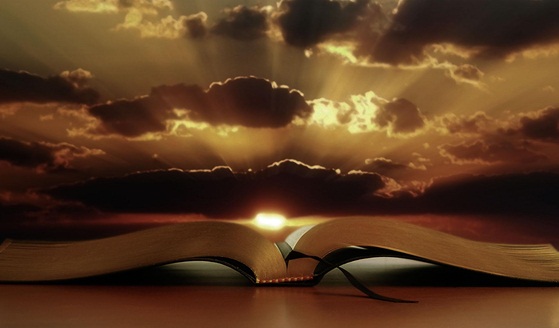 Nature of				Prophecy	Mediation & interpretation of God’s mind & will
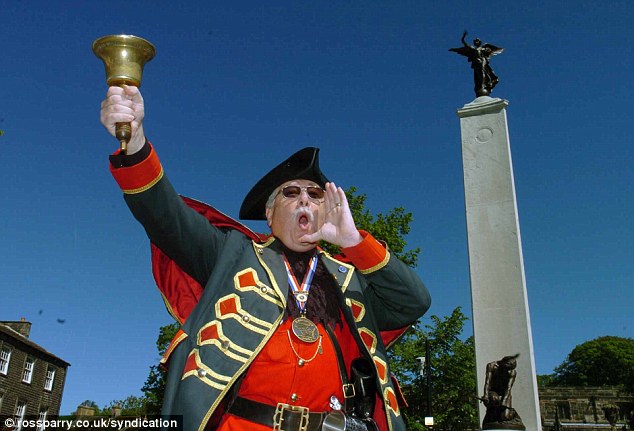 Oye…..soy solo el mensajero	Hey man…….	        I’m just the messenger.
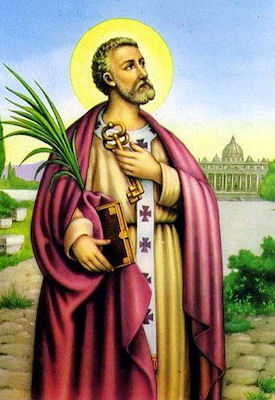 2Peter1:20-21  		    	 Pero, ante todo, tengan esto 	         		    presente: que ninguna profecía   	          de la Escritura es algo que puede       interpretarse según la interpretación personal de   nadie, porque los profetas nunca hablaron      por su propia voluntad; al contrario, eran        hombres que hablaron de parte de Dios,                           dirigidos por el Espíritu Santo.
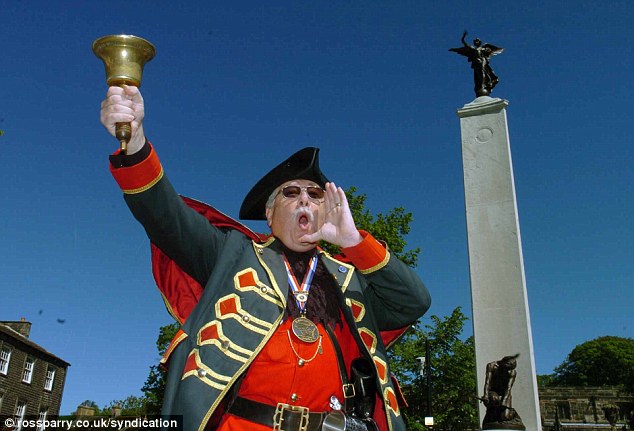 2Peter1:20-21  		   “Know this first of all, that there 		     is no prophecy of scripture that 		                     is a matter of personal      interpretation, for no prophecy ever came               through human will; but rather human beings moved by the Holy Spirit spoke under                                          the influence of God.”
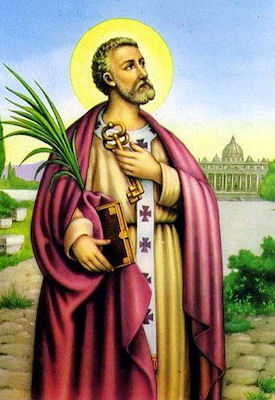 2Peter1:20-21  		   “Know this first of all, that there 		     is no prophecy of scripture that 		                     is a matter of personal      interpretation, for no prophecy ever came               through human will; but rather human beings moved by the Holy Spirit spoke under                                          the influence of God.”
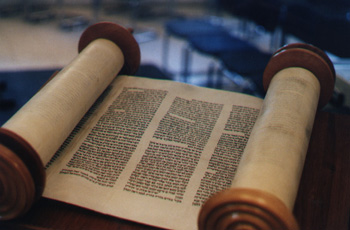 Naturaleza de				Profecía	Profecías cumplidasen el Antiguo TestamentoProphecies fulfilled in Old Covenant
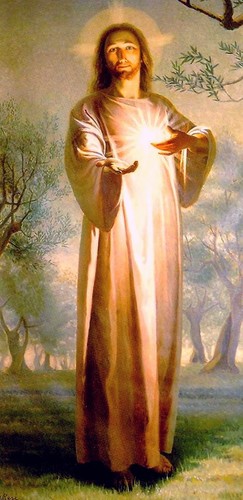 Naturaleza de				Profecía	Profecías cumplidas en última instancia en la vida, muerte, y resurrección de Jesucristo
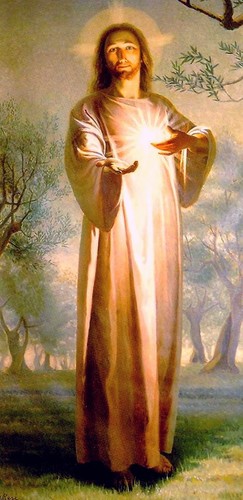 Nature of				Prophecy	Prophecies ultimately fulfilled in life, death, & resurrection of Christ
Próxima Vez/Next Time         MáS SOBRE PROFECíA                More on prophecy
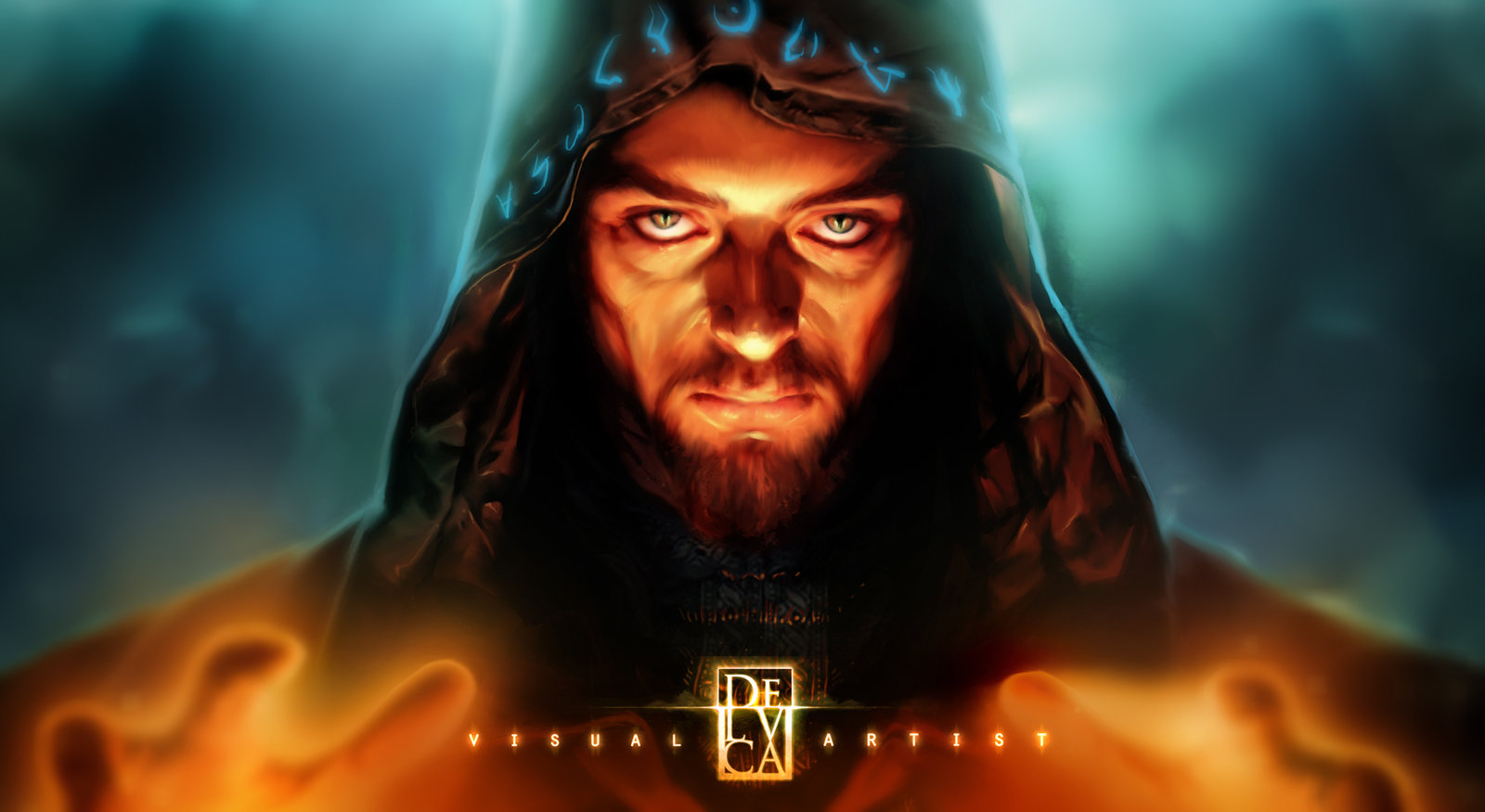 Próxima Vez/Next Time         MáS SOBRE PROFECíA                More on prophecy
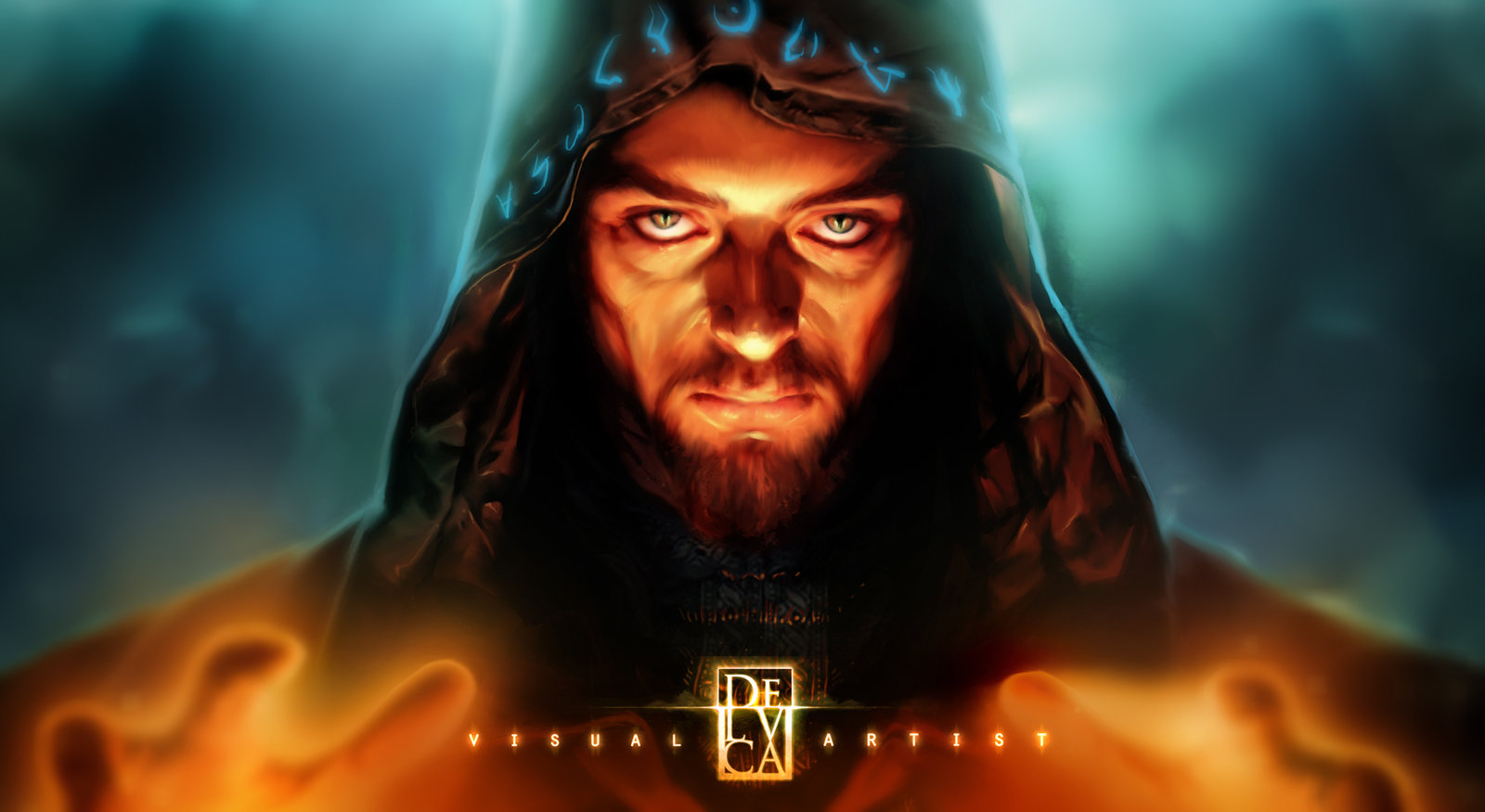 Próxima Vez/Next Time         MáS SOBRE PROFECíA                More on prophecy
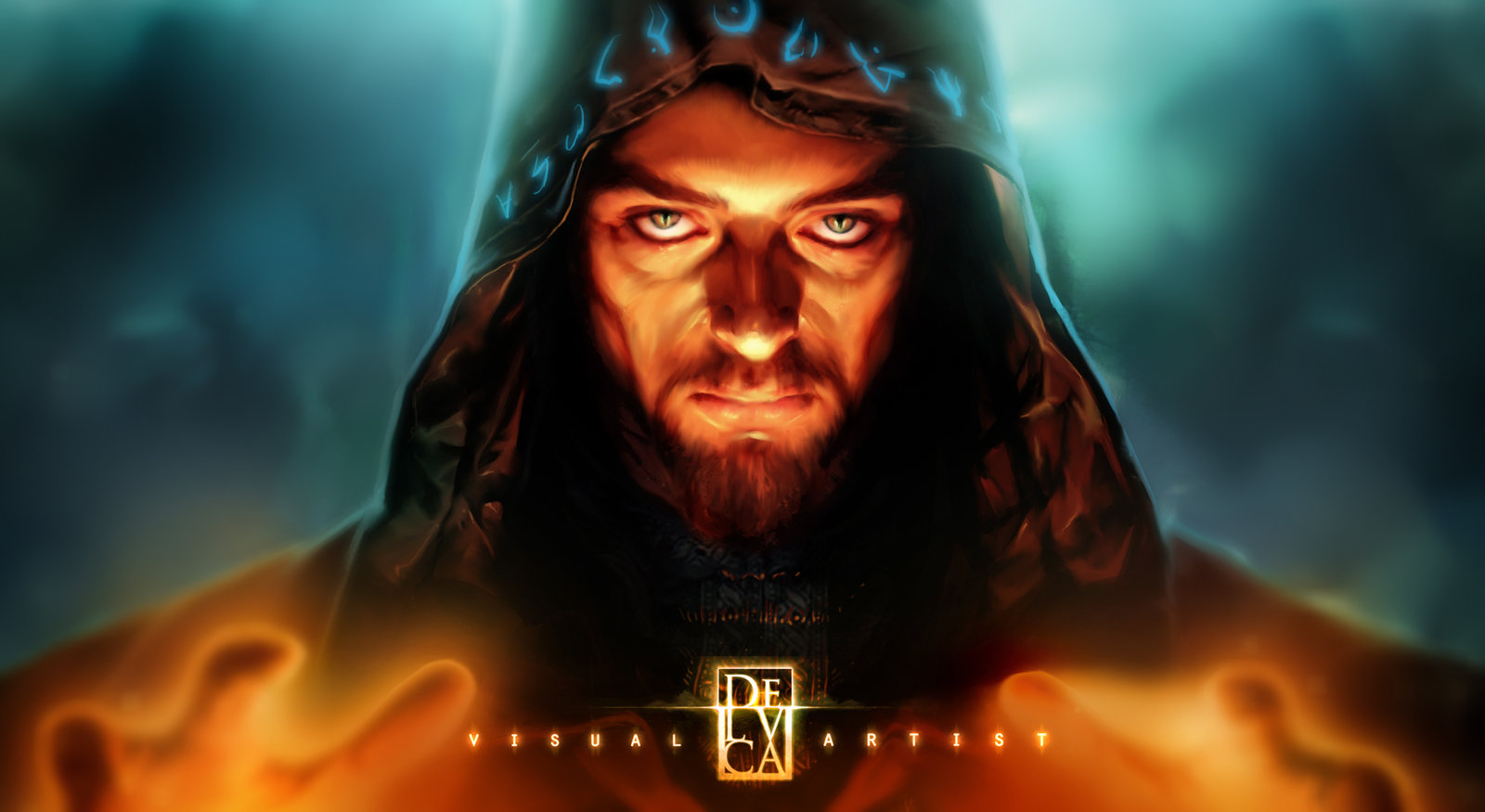